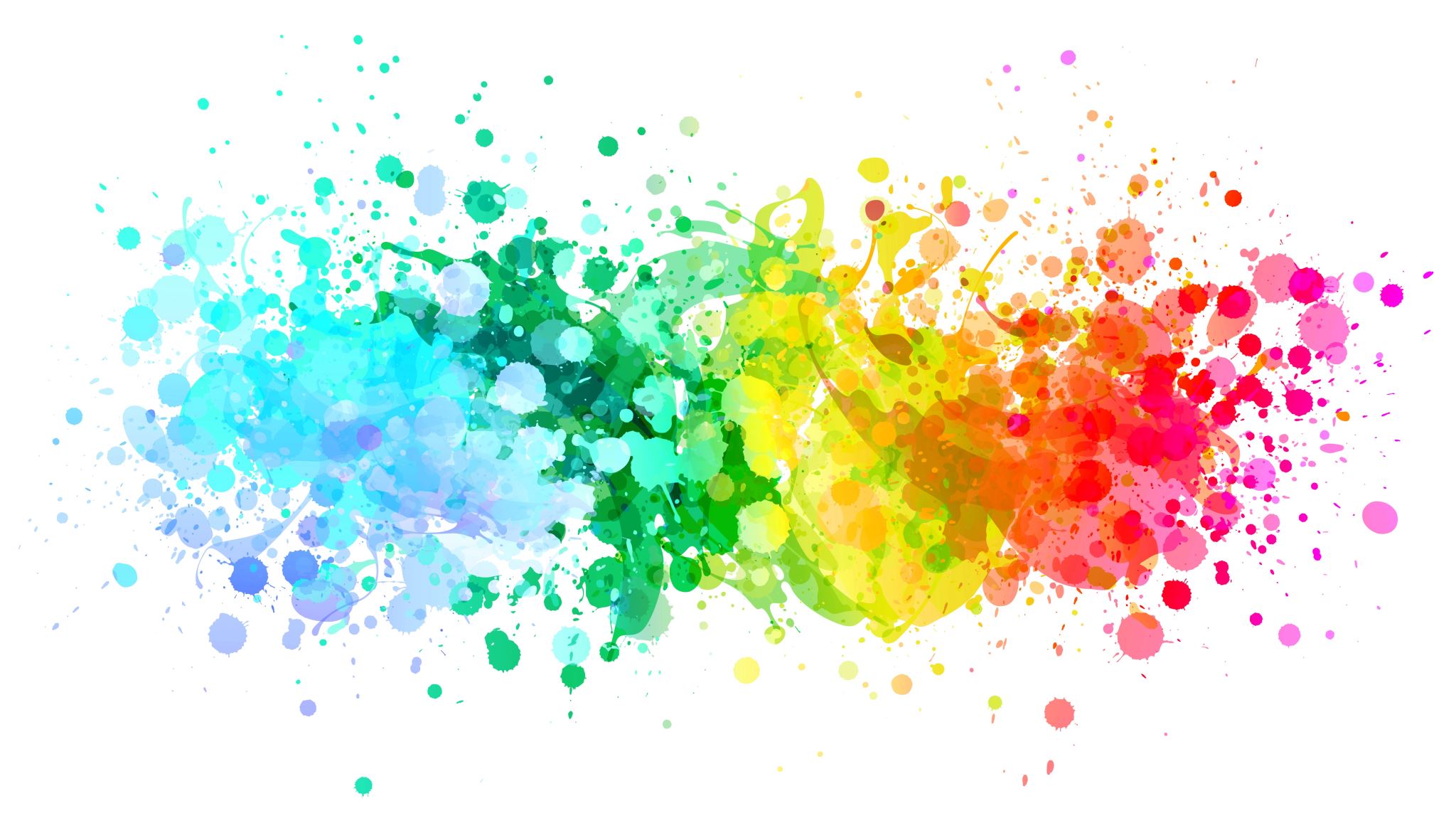 MARRIAGE AND DIVORCE
Episode 1
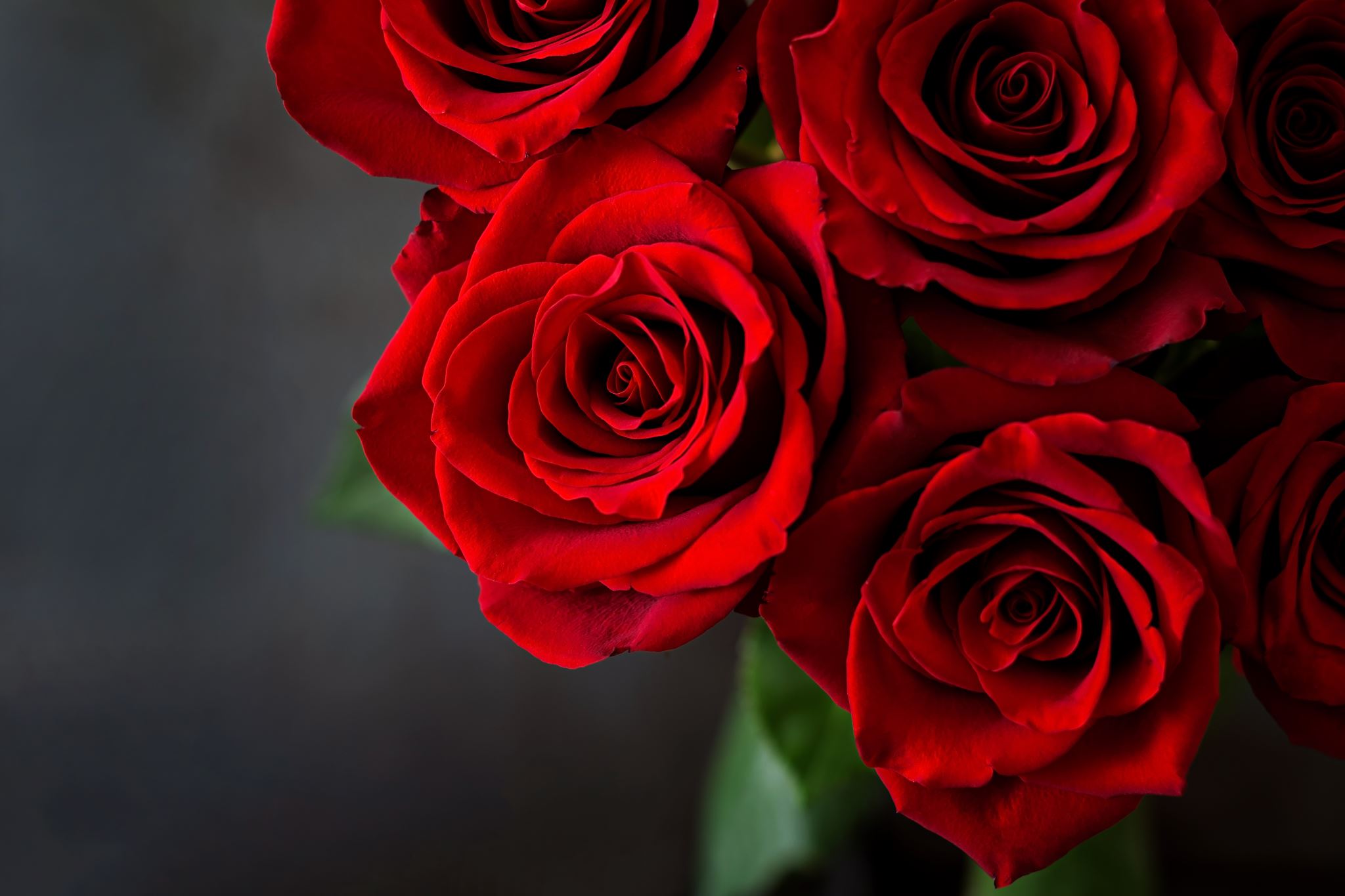 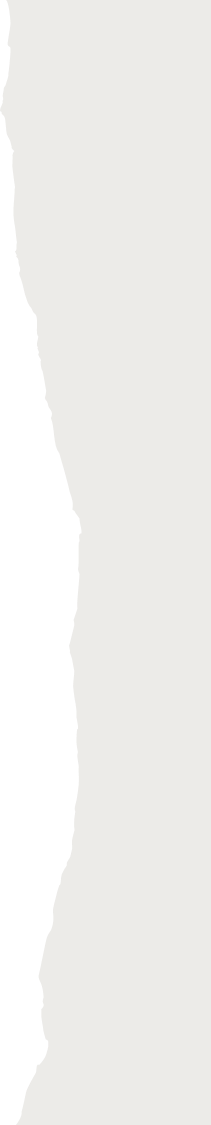 Marriage
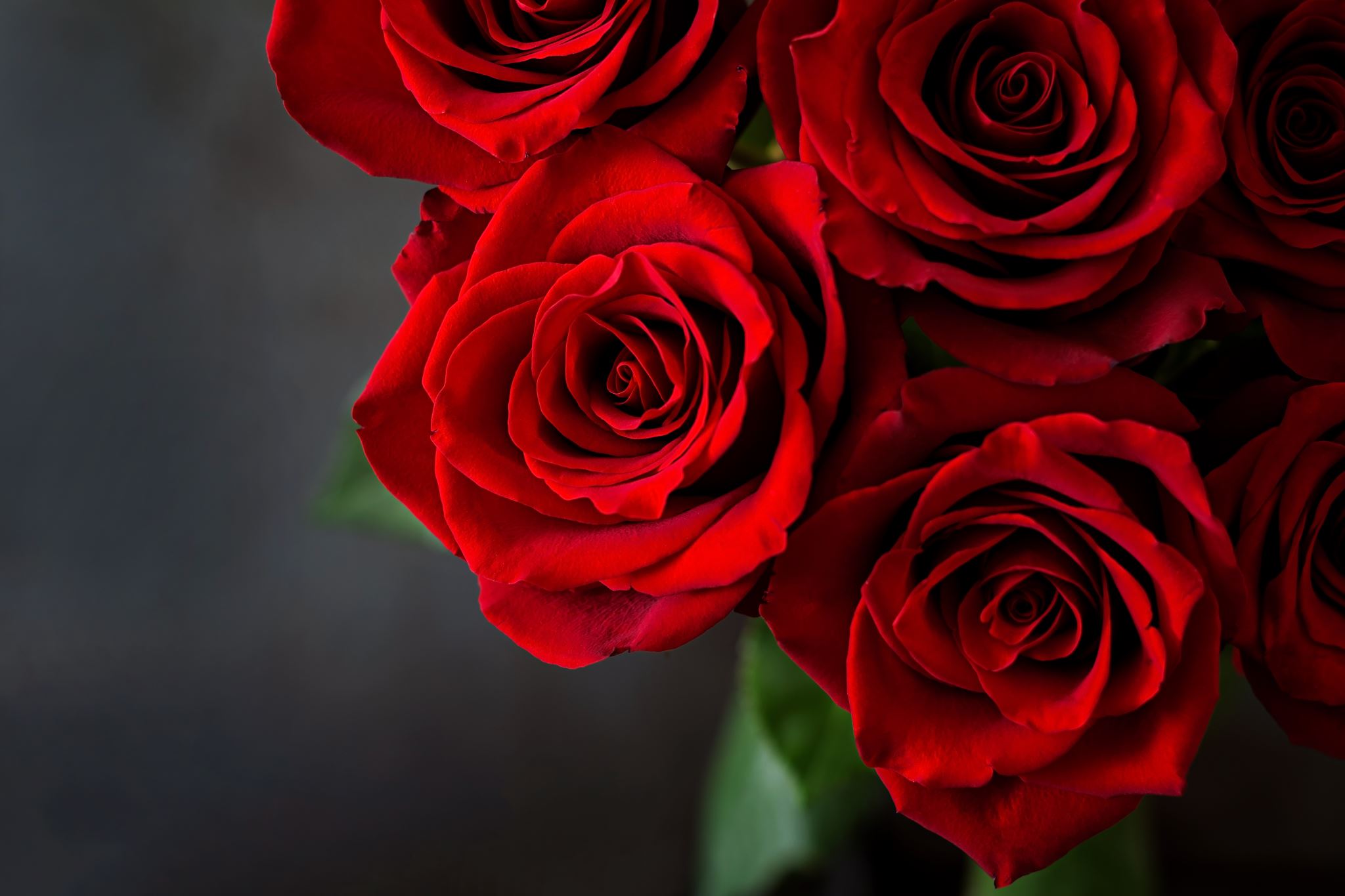 Marriage
One of the commonly accepted marriage definitions is:
A formal union and social and legal contract between two individuals that unites their lives legally, economically and emotionally.
Another definition is:
A sharing of two lives involving the bonding of their bodies, souls and spirits in a physical, emotional, mental and spiritual union.
The interpersonal union between a man and a woman to form a familial bond that is recognized legally, religiously or socially, granting the participating partners mutual conjugal rights and responsibilities.
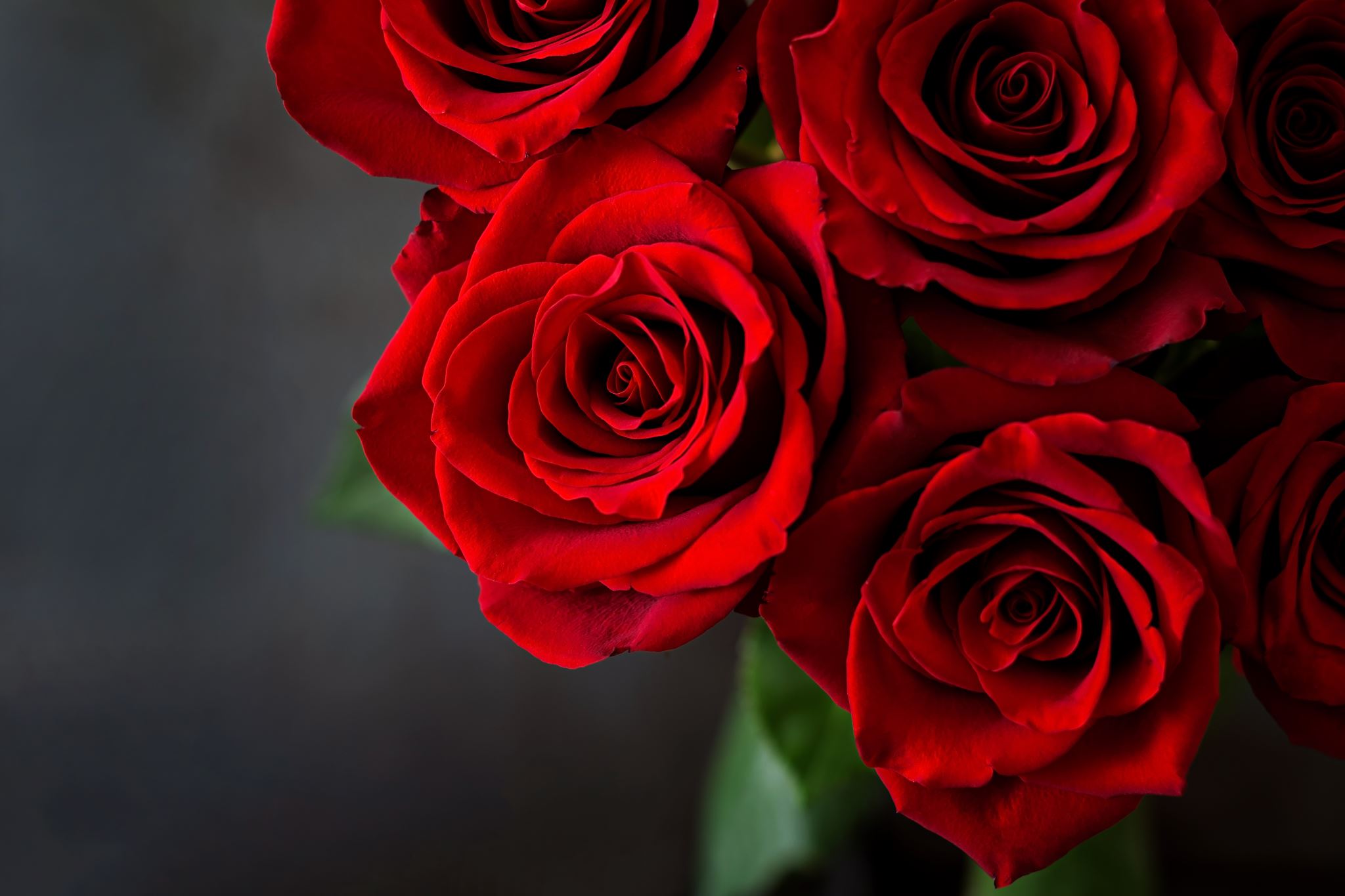 Marriage
. The Bible presents God’s original plan for marriage in Genesis 2:24 when one man Adam and one-woman Eve united together to become one flesh:
For this reason, a man shall leave his father and his mother, and shall be joined to his wife; and they shall become one flesh Genesis 2:24 AMP.
In Malachi 2:14, marriage is defined as a covenant before God. In Jewish custom, people signed a written agreement at the time of the marriage to seal the covenant between the two individuals. The ceremony is therefore the public attestation and celebration of the agreement between two lives.
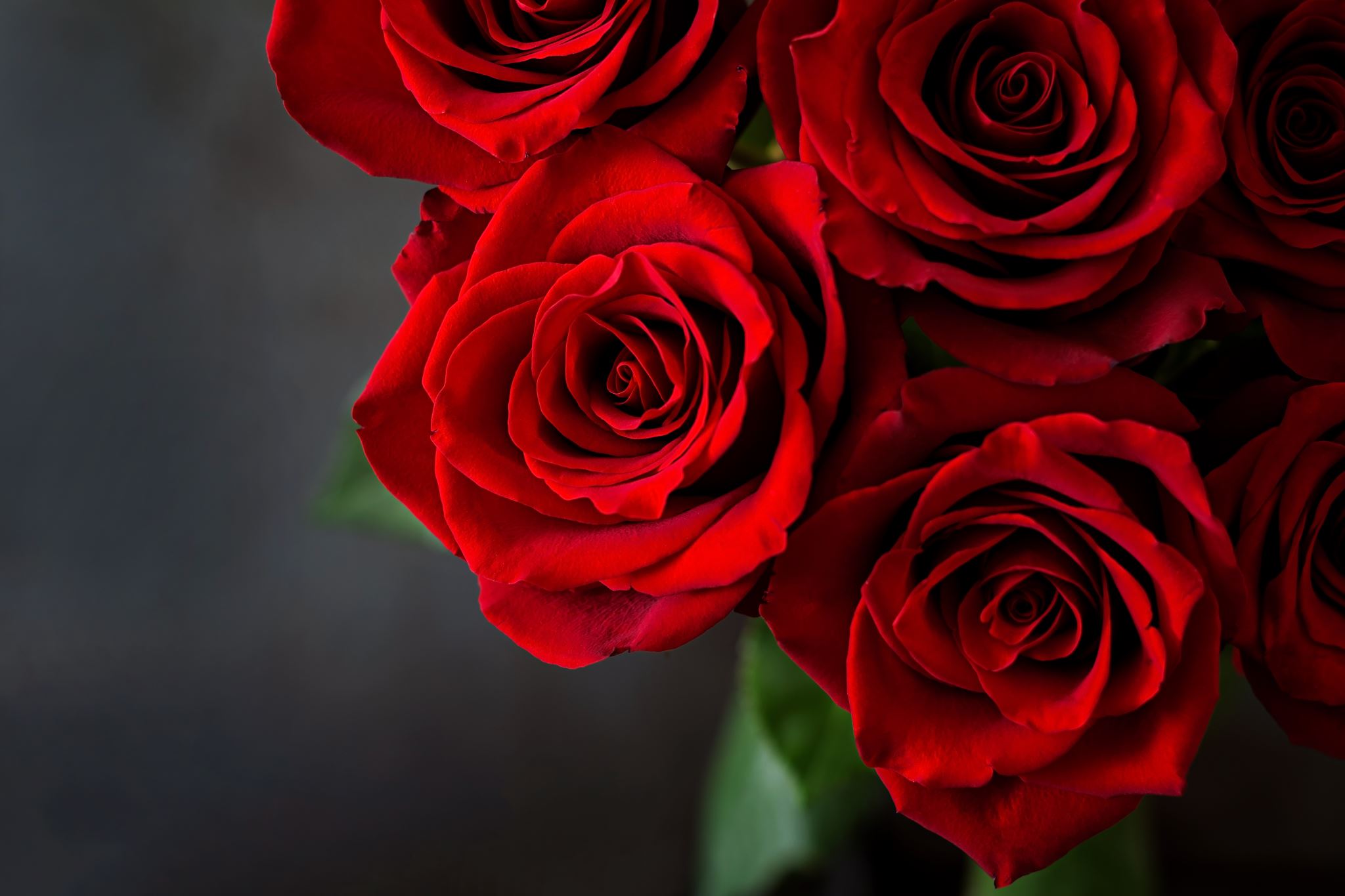 Marriage
In biblical times, marriages came with obligations which were very clearly stated in the contractual or covenant agreement. There were generally three areas of obligation of a Husband to his Wife; Feeding, Clothing and Conjugal rights.
If her master marries another wife, he may not reduce her food, her clothing, or her privilege as a wife. 11 If he does not do these three things for her, then shall she leave free, without payment of money. Exodus 21:10-11
This passage was protecting the lower caste of slave women who became wives to their masters. It even spells out the grounds on which a Wife could initiate divorce proceedings on the premise of neglect!
Marriage
In biblical times, marriages came with obligations which were very clearly stated in the contractual or covenant agreement. There were generally three areas of obligation of a Husband to his Wife; Feeding, Clothing and Conjugal rights.
If her master marries another wife, he may not reduce her food, her clothing, or her privilege as a wife. 11 If he does not do these three things for her, then shall she leave free, without payment of money. Exodus 21:10-11
This passage was protecting the lower caste of slave women who became wives to their masters. It even spells out the grounds on which a Wife could initiate divorce proceedings on the premise of neglect!
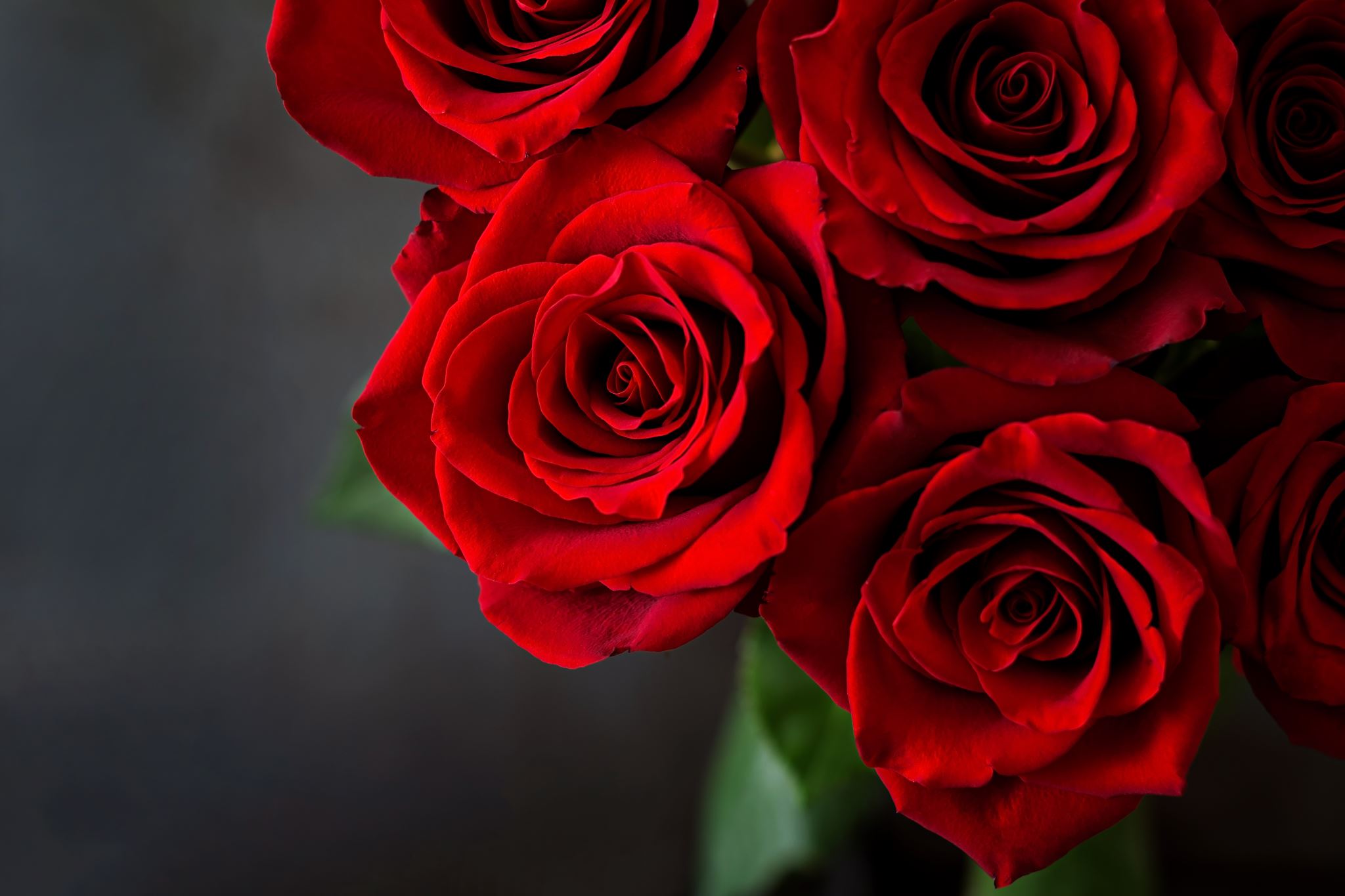 What is marriage?
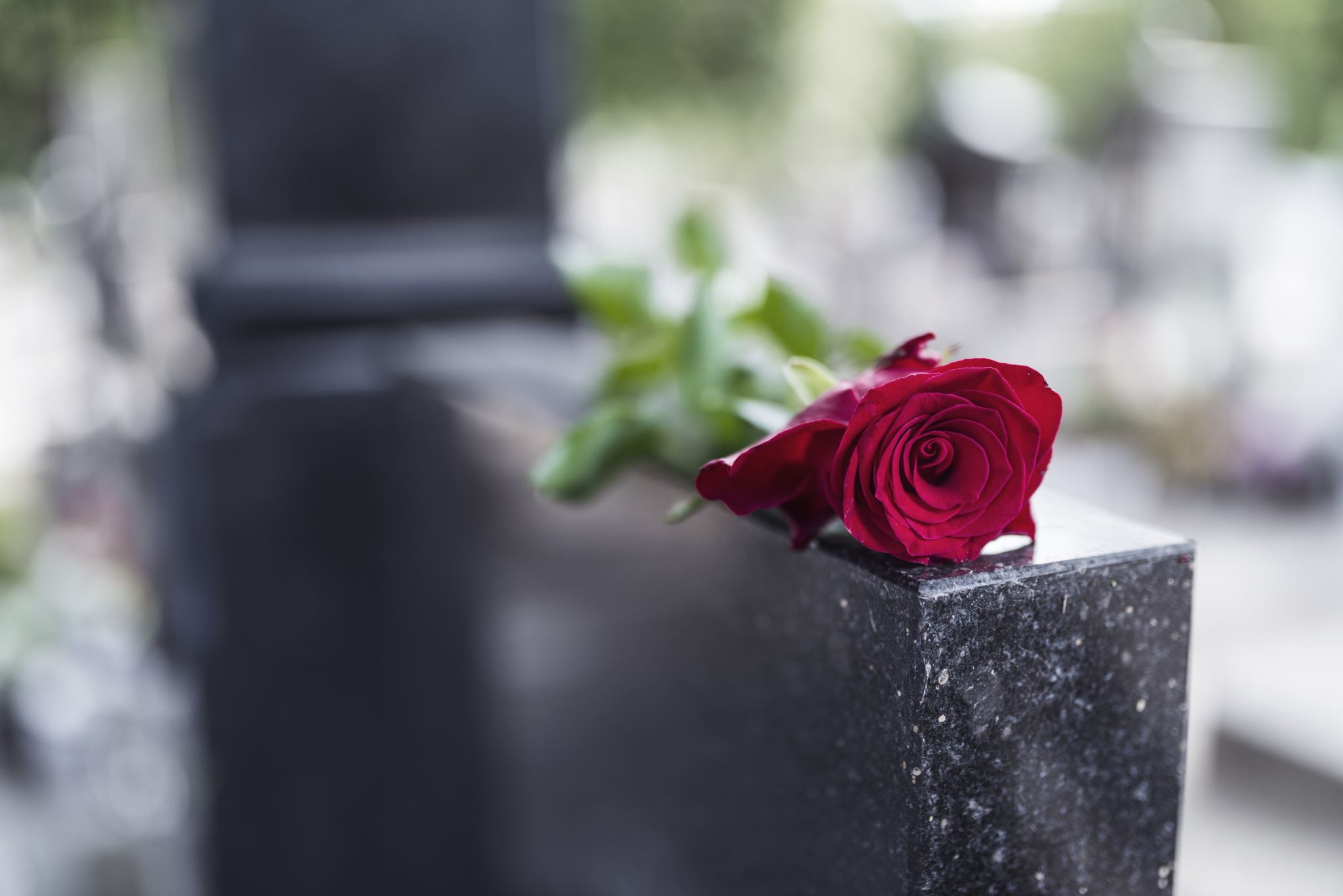 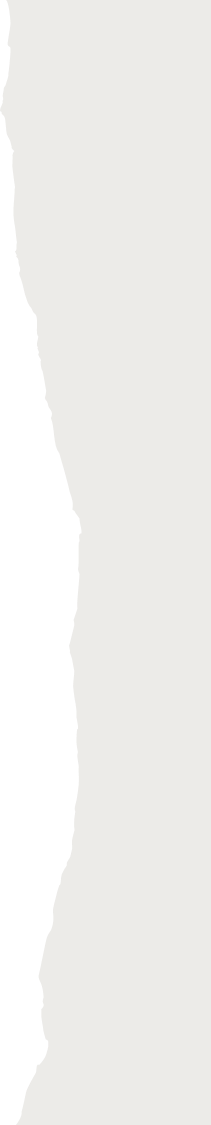 WHAT DID JESUS SAY?
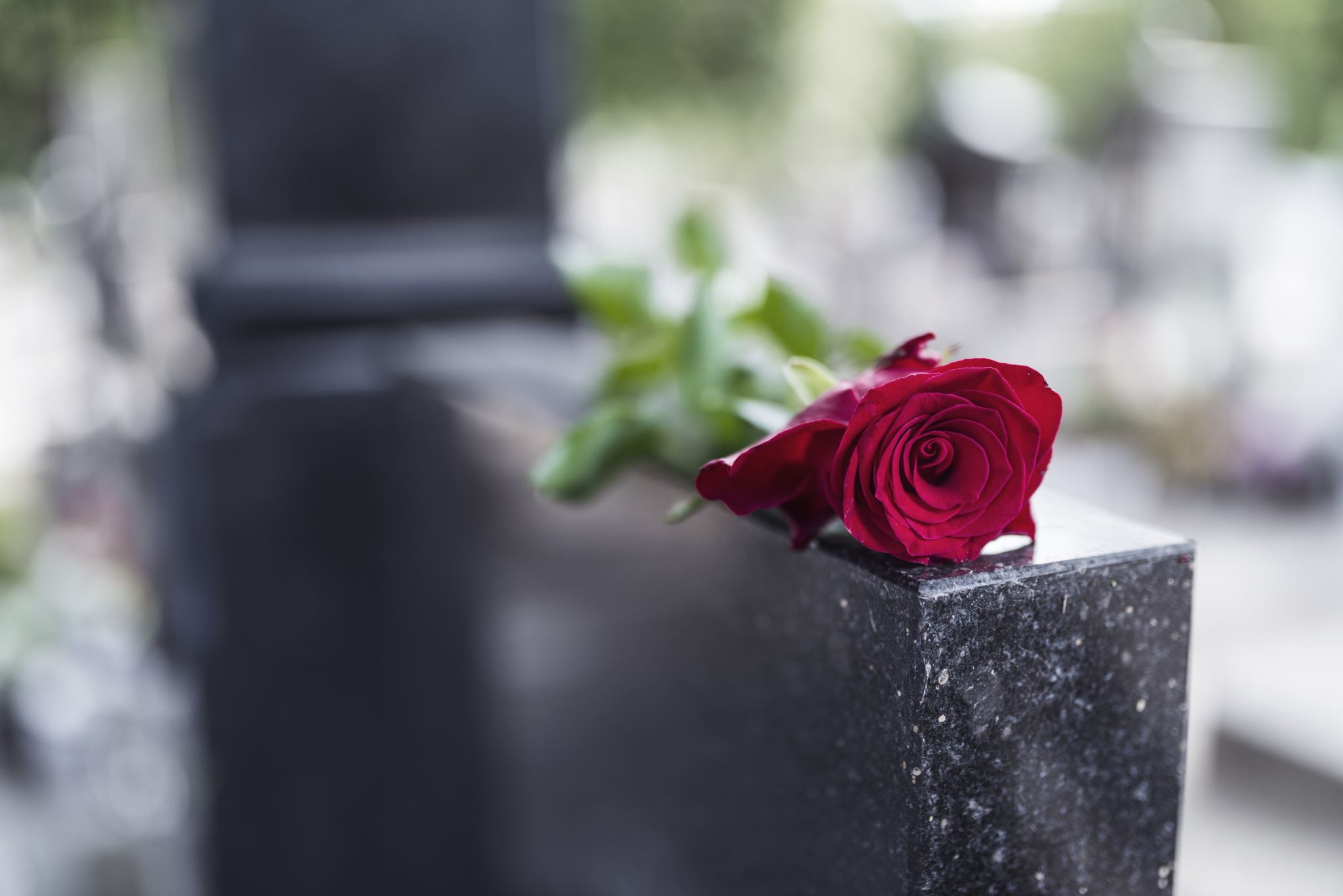 WHAT DID JESUS SAY?
17 “Do not think that I came to destroy the Law or the Prophets. I did not come to destroy but to fulfill. 18 For assuredly, I say to you, till heaven and earth pass away, one [b]jot or one [c]tittle will by no means pass from the law till all is fulfilled. 19 Whoever therefore breaks one of the least of these commandments, and teaches men so, shall be called least in the kingdom of heaven; but whoever does and teaches them, he shall be called great in the kingdom of heaven. 20 For I say to you, that unless your righteousness exceeds the righteousness of the scribes and Pharisees, you will by no means enter the kingdom of heaven. 
Matthew 5:17-20
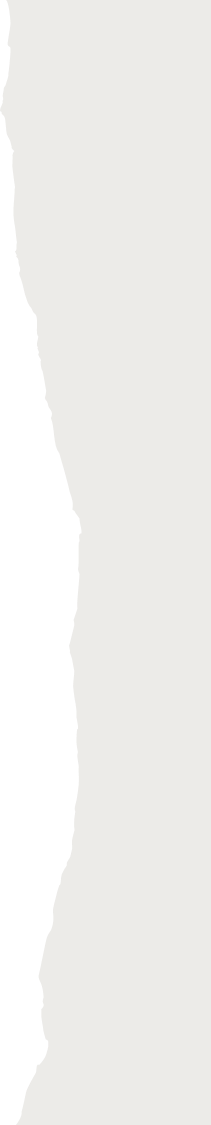 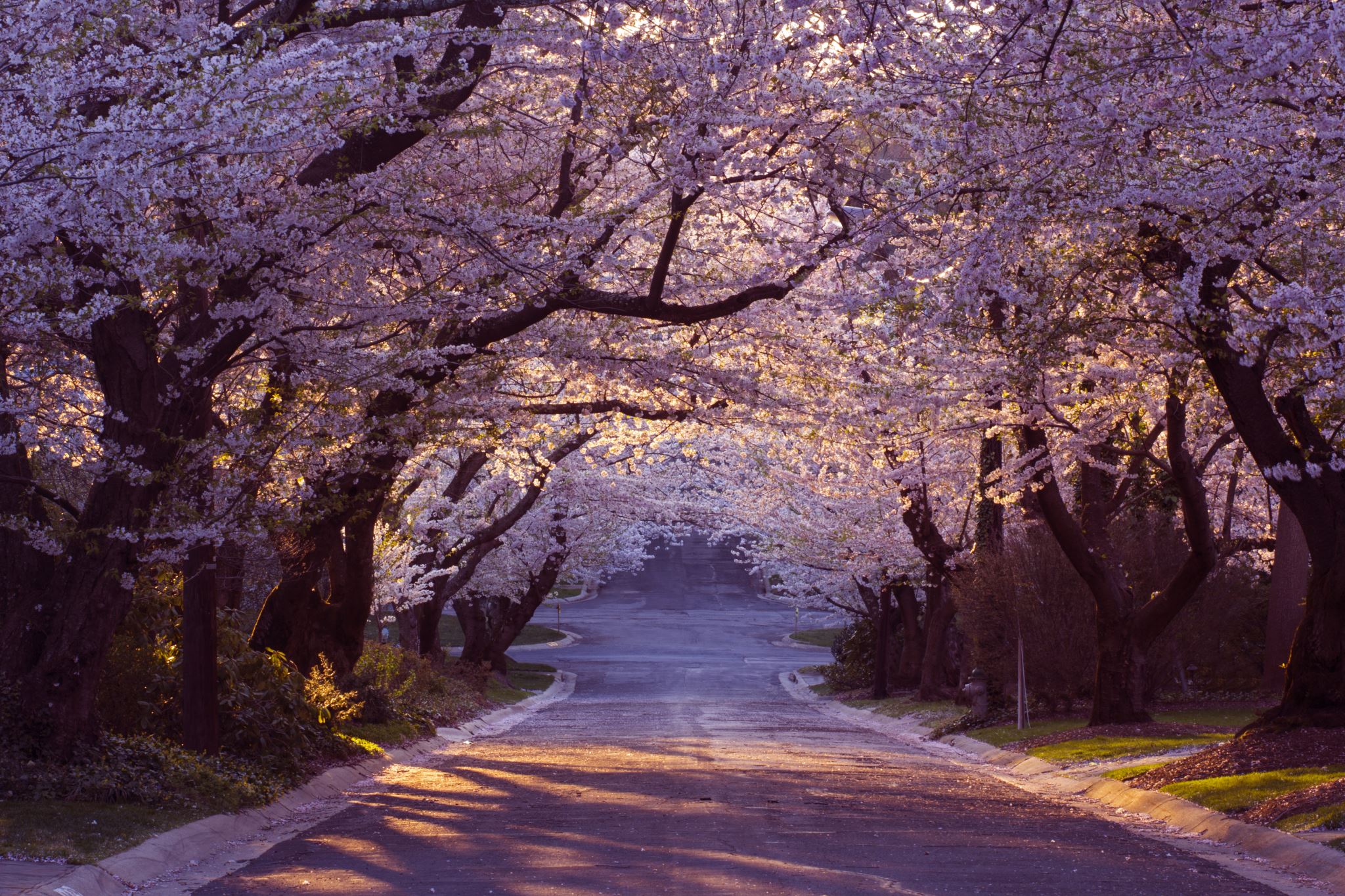 Divorce and the bible
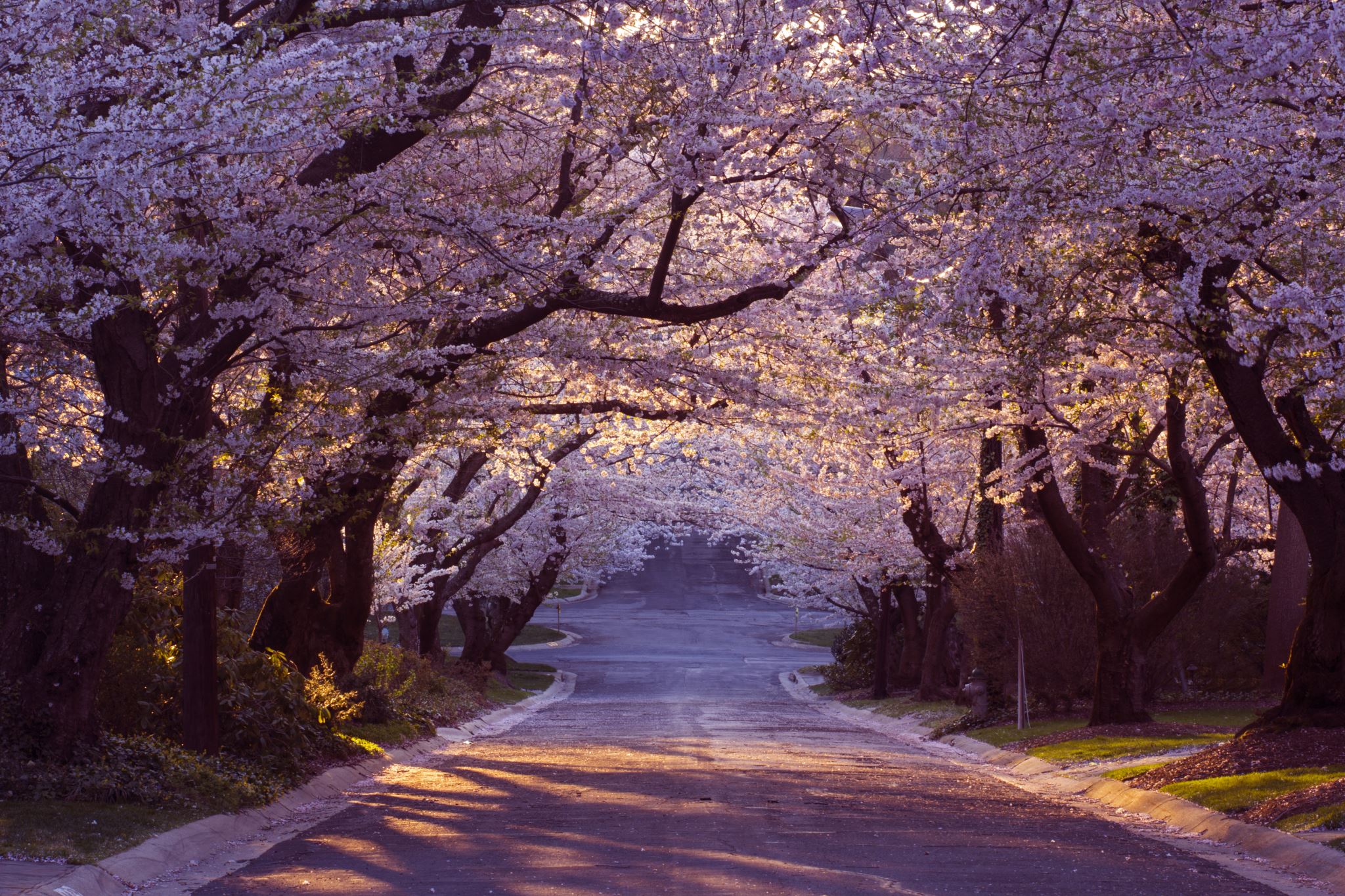 Divorce and the bible
“When a man takes a wife and marries her, and it happens that she finds no favor in his eyes because he has found some [a]uncleanness in her, and he writes her a certificate of divorce, puts it in her hand, and sends her out of his house, 2 when she has departed from his house, and goes and becomes another man’s wife, 3
Deuteronomy 24
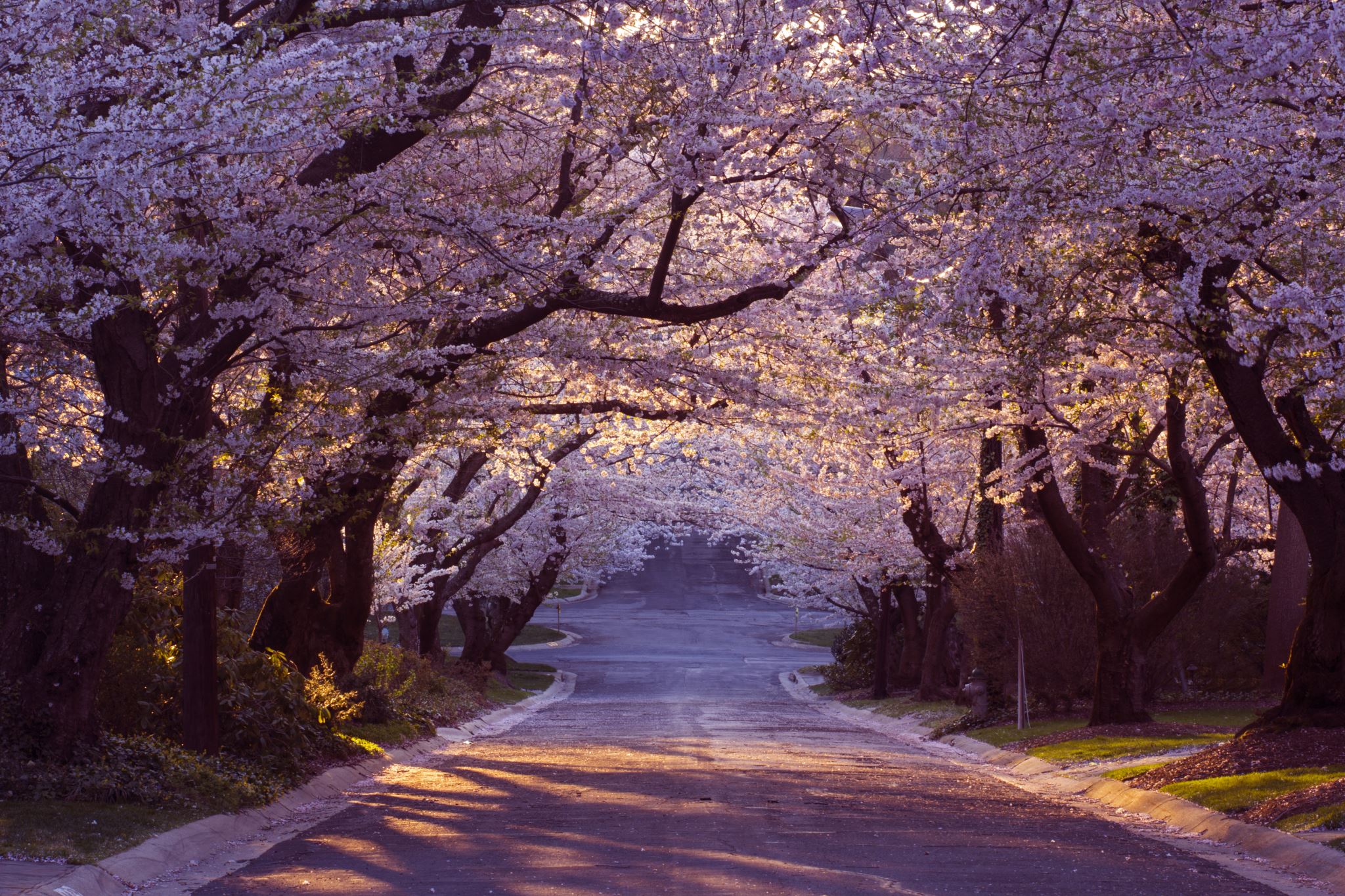 Divorce and the bible
if the latter husband detests her and writes her a certificate of divorce, puts it in her hand, and sends her out of his house, or if the latter husband dies who took her as his wife, 4 then her former husband who divorced her must not take her back to be his wife after she has been defiled; for that is [b]an abomination before the Lord, and you shall not bring sin on the land which the Lord your God is giving you as an inheritance.
Deuteronomy 24
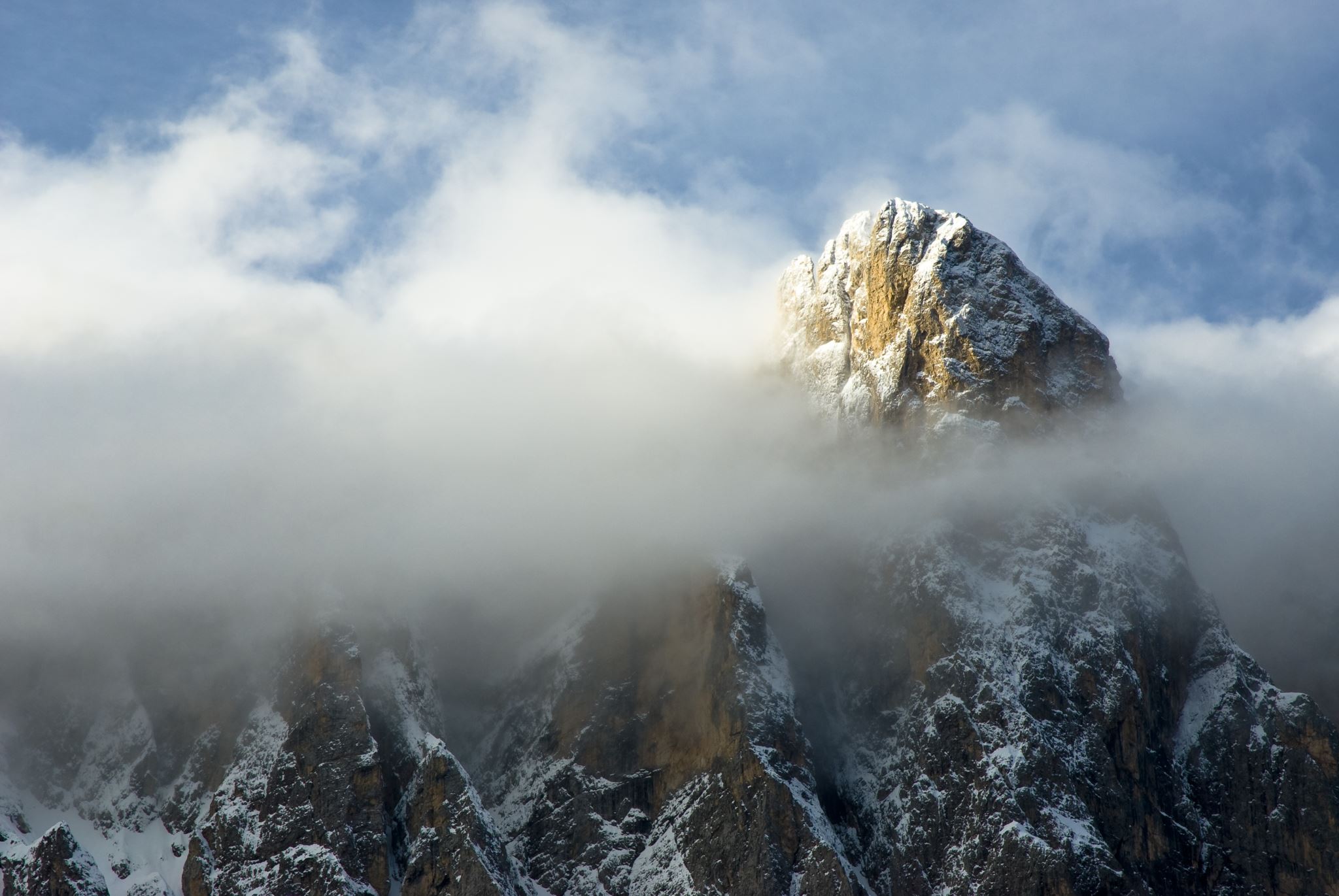 MOUNTAINS
8 Then I saw that for all the causes for which backsliding Israel had committed adultery, I had put her away and given her a certificate of divorce; yet her treacherous sister Judah did not fear, but went and played the harlot also. Jeremiah 3:8
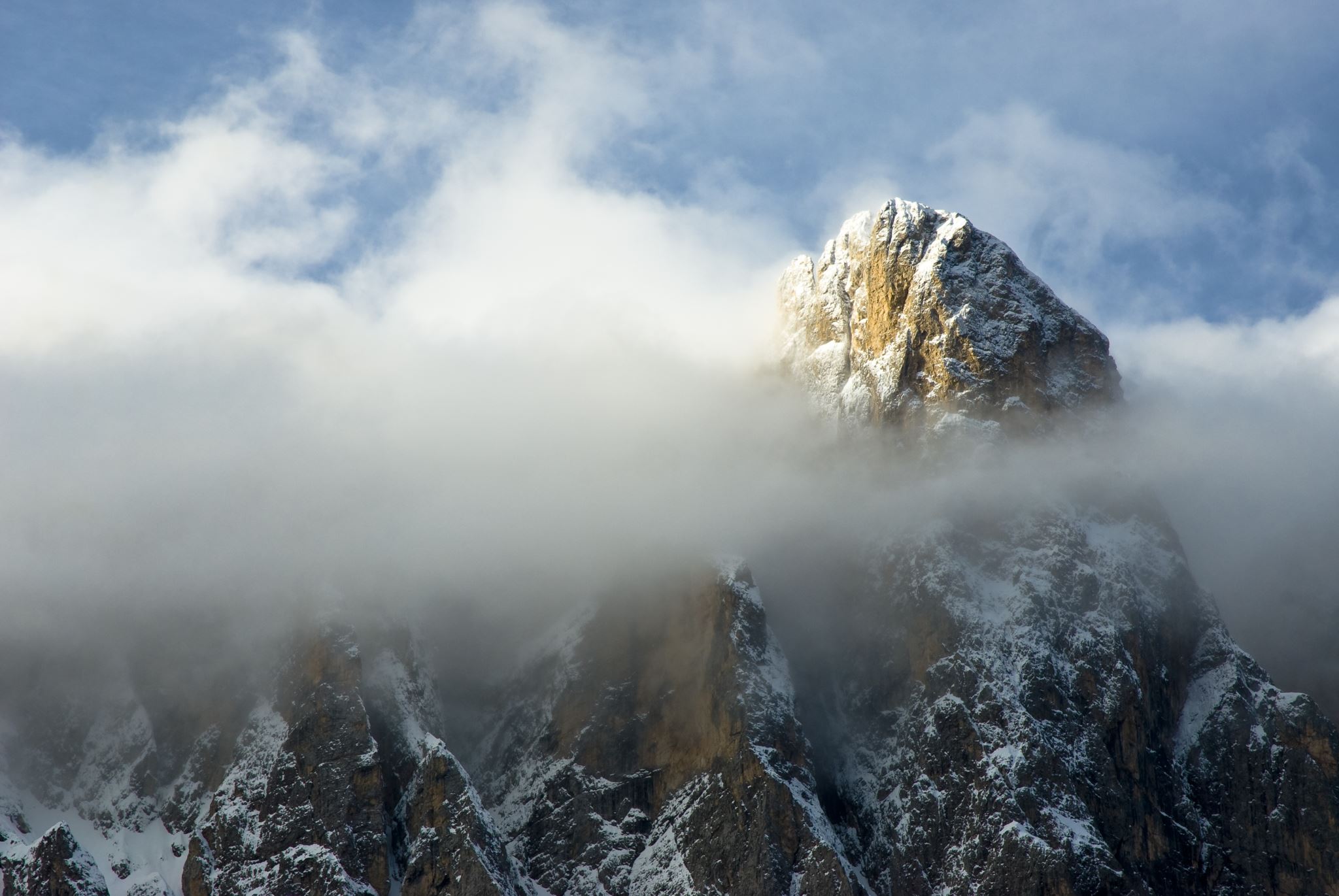 MOUNTAINS
“They say, ‘If a man divorces his wife,And she goes from himAnd becomes another man’s,May he return to her again?’Would not that land be greatly polluted?But you have played the harlot with many lovers;Yet return to Me,” says the Lord.
Jeremiah 3:1
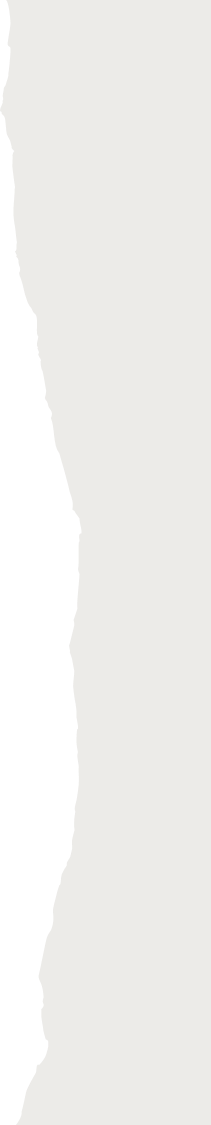 Sermon on the mount
31 “Furthermore it has been said, ‘Whoever divorces his wife, let him give her a certificate of divorce.’ 32 But I say to you that whoever divorces his wife for any reason except [l]sexual immorality causes her to commit adultery; and whoever marries a woman who is divorced commits adultery.
Matthew 5:32
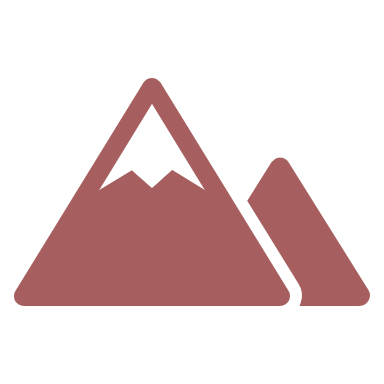 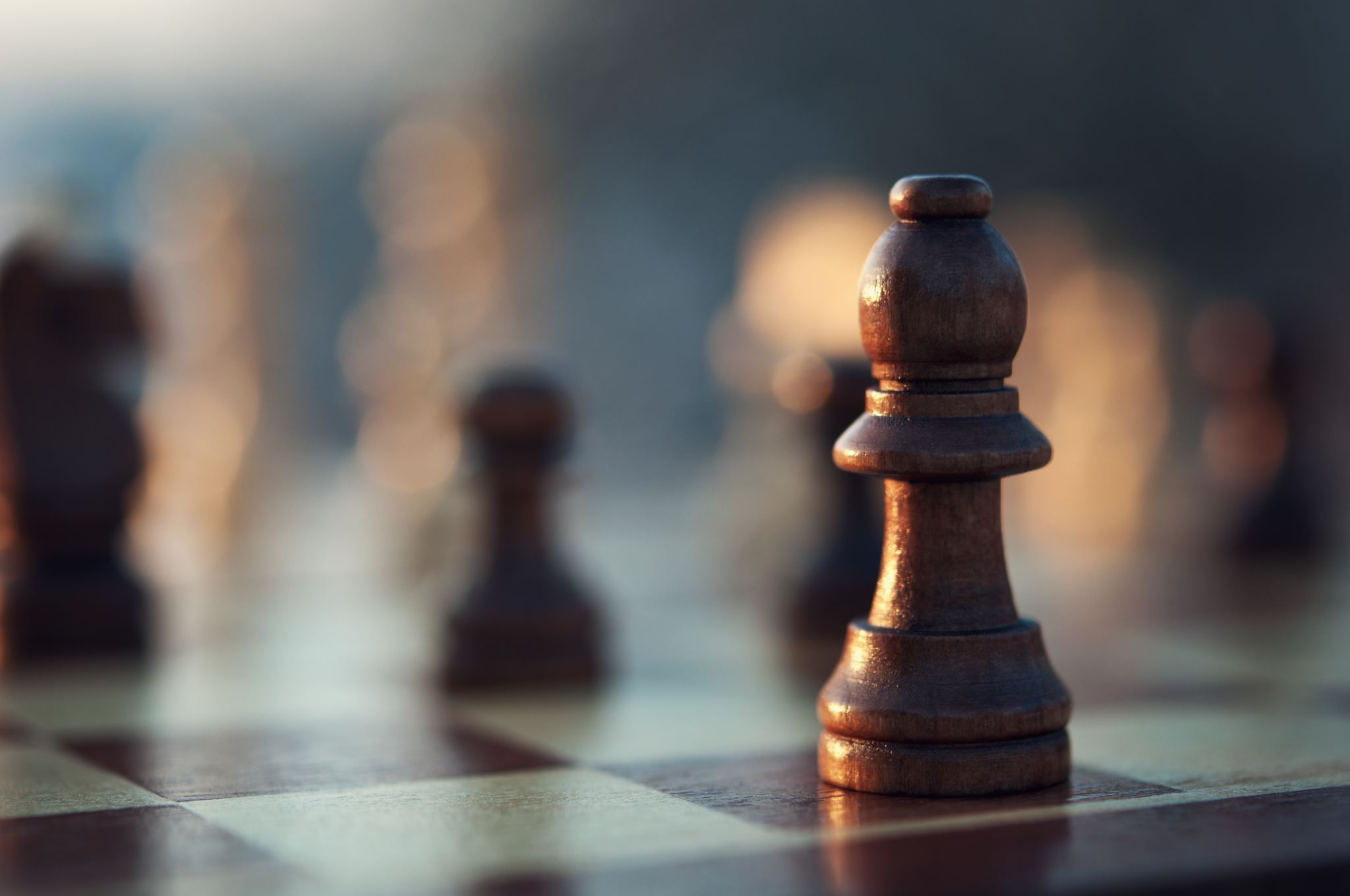 The debate
The Pharisees came and asked Him, “Is it lawful for a man to divorce his wife?” testing Him.
3 And He answered and said to them, “What did Moses command you?”
4 They said, “Moses permitted a man to write a certificate of divorce, and to dismiss her.”
5 And Jesus answered and said to them, “Because of the hardness of your heart he wrote you this [a]precept. 6 But from the beginning of the creation, God ‘made them male and female.’
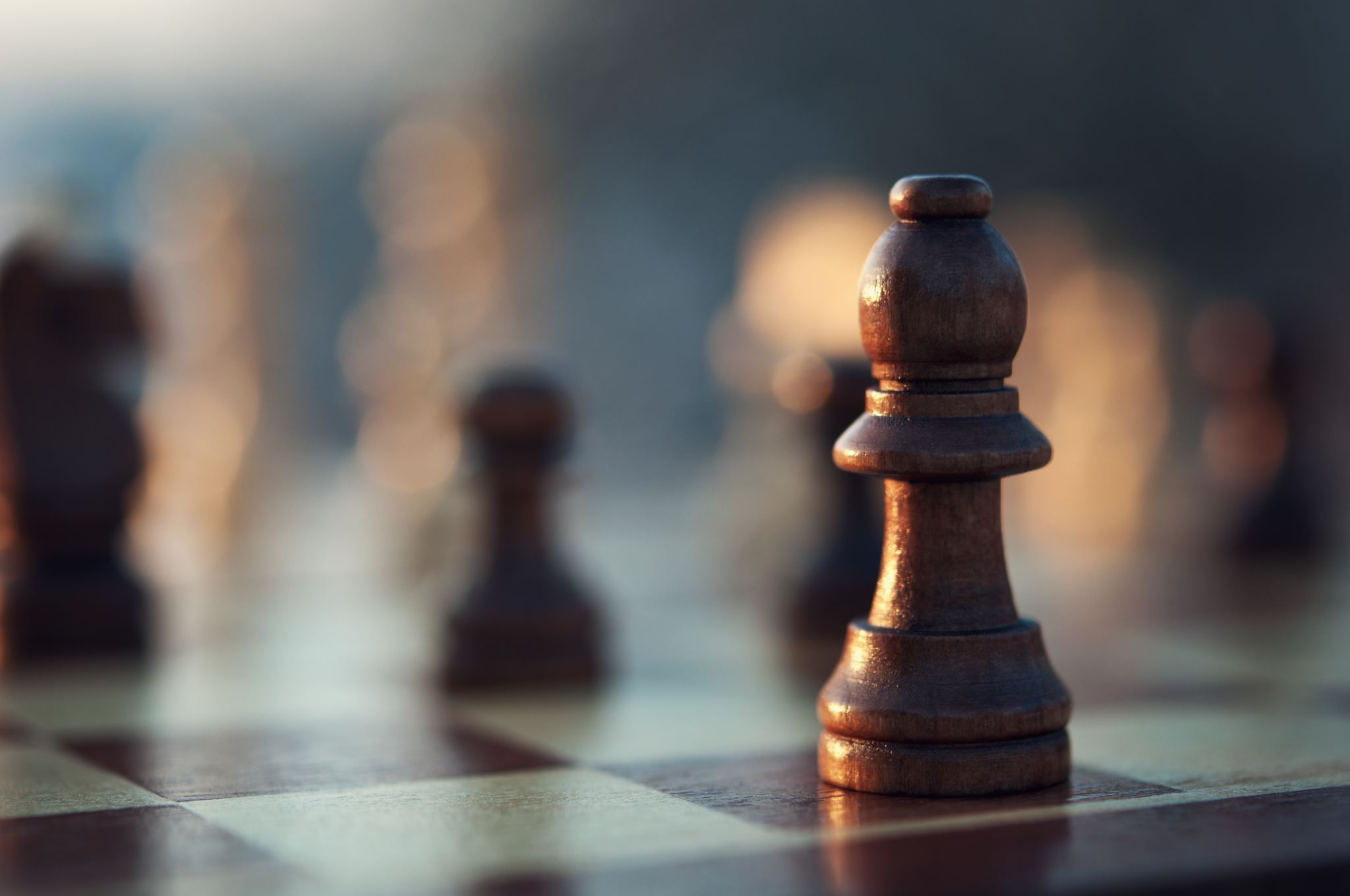 The debate
7 ‘For this reason a man shall leave his father and mother and be joined to his wife, 8 and the two shall become one flesh’; so then they are no longer two, but one flesh. 9 Therefore what God has joined together, let not man separate.”
10 In the house His disciples also asked Him again about the same matter. 11 So He said to them, “Whoever divorces his wife and marries another commits adultery against her. 12 And if a woman divorces her husband and marries another, she commits adultery.”
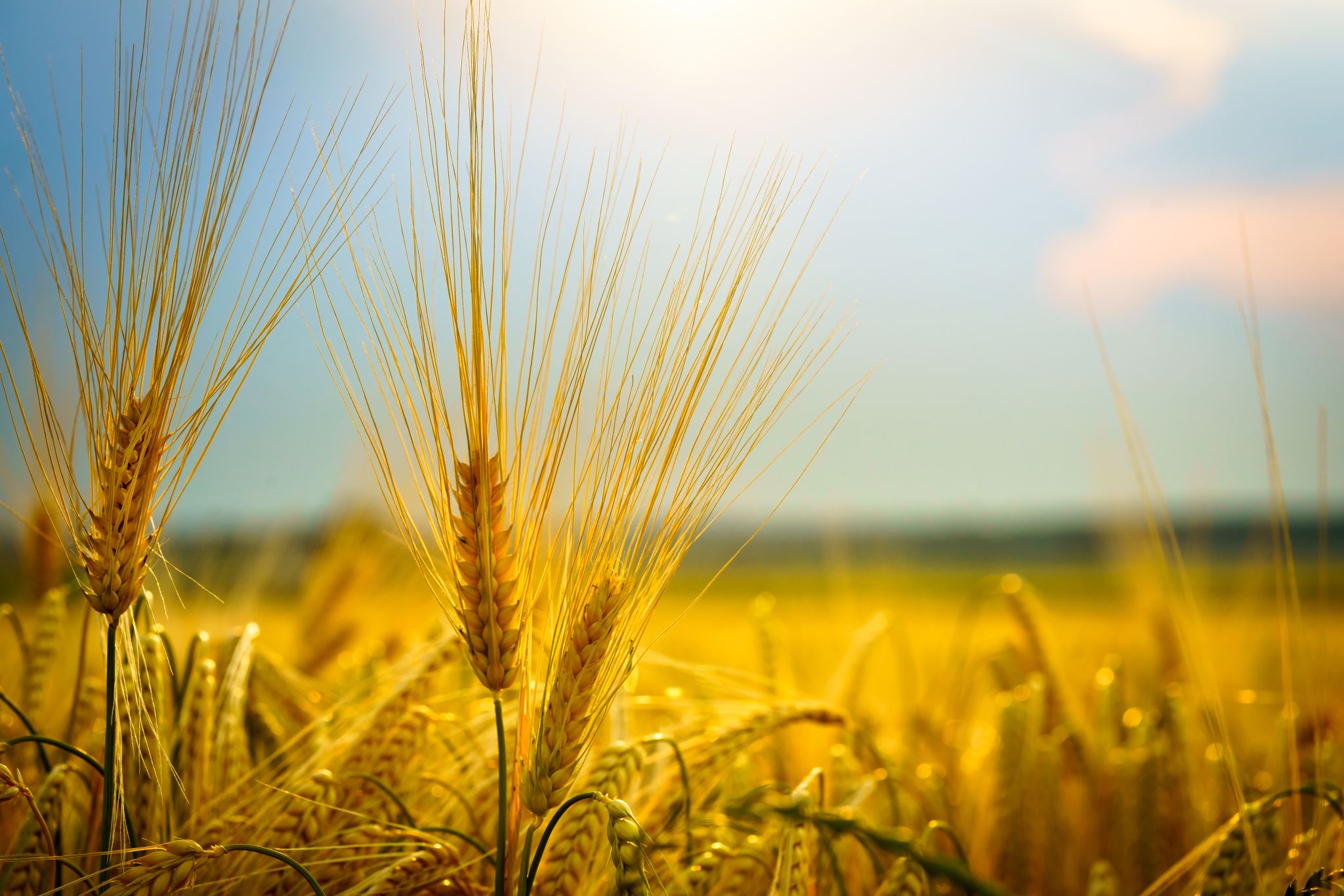 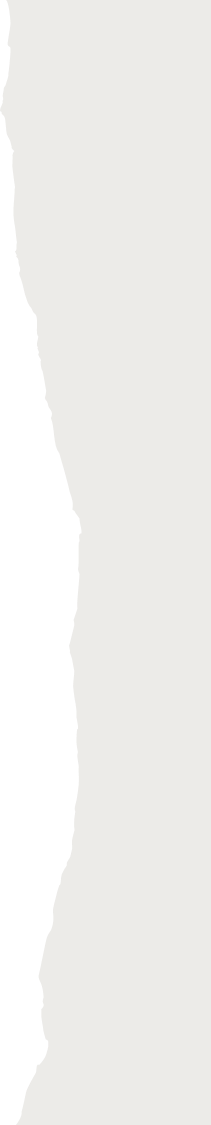 context
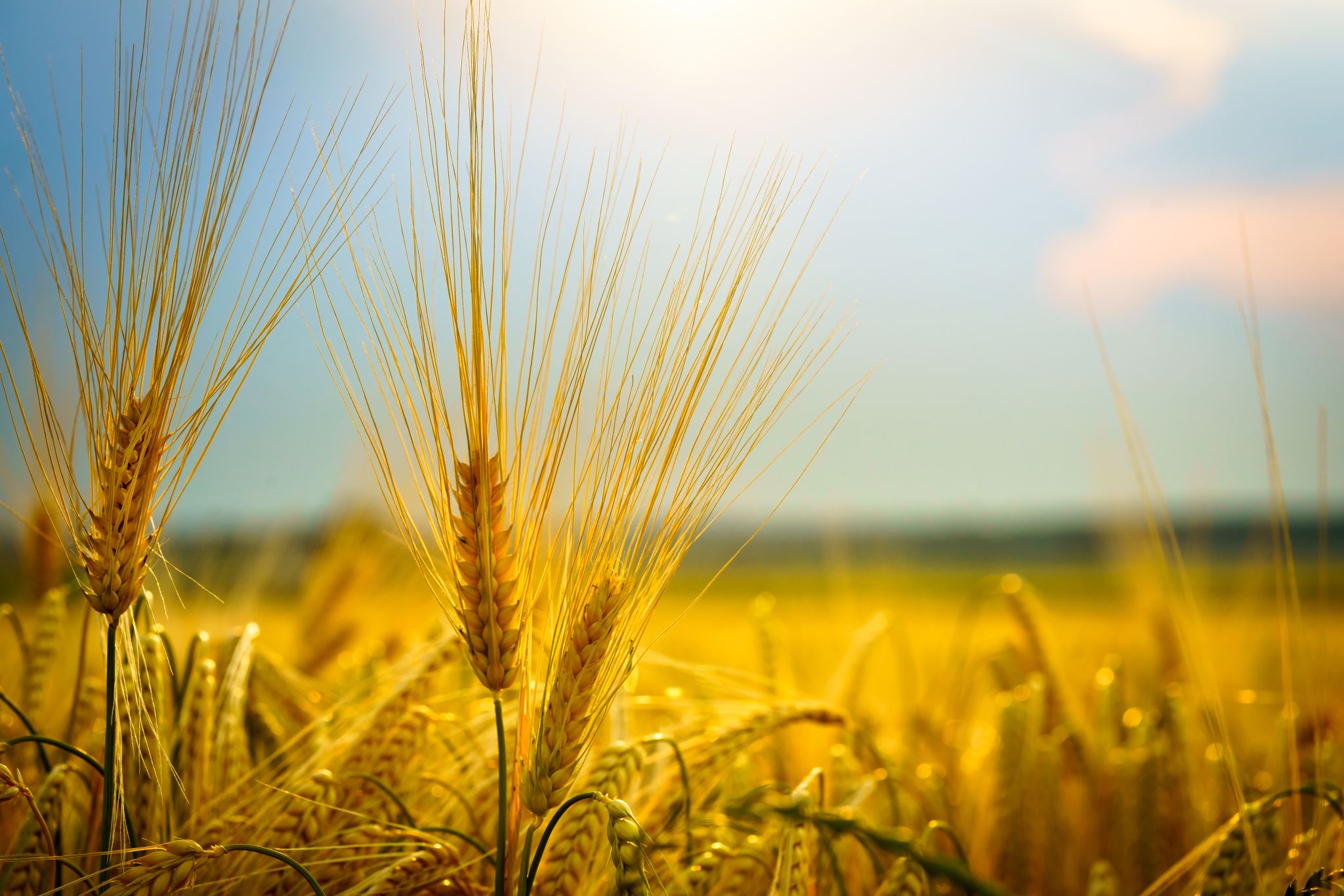 School of Shammai Versus School of Hillel
To quote Wikipedia, these two Orthodox Schools “had vigorous debates on matters of ritual practice, ethics, and theology…” Almost all of the Sadducees, who controlled the Temple during the 1st Century, followed the teaching of Rabbi Shammai. The Pharisees, however, were split. Some, including Paul, followed the teaching of Hillel, especially concerning the resurrection and ability of the Gentiles to be saved. But based on Paul’s writing it appears he did not adhere to Hillel’s liberal views about what constituted legal grounds for divorce.
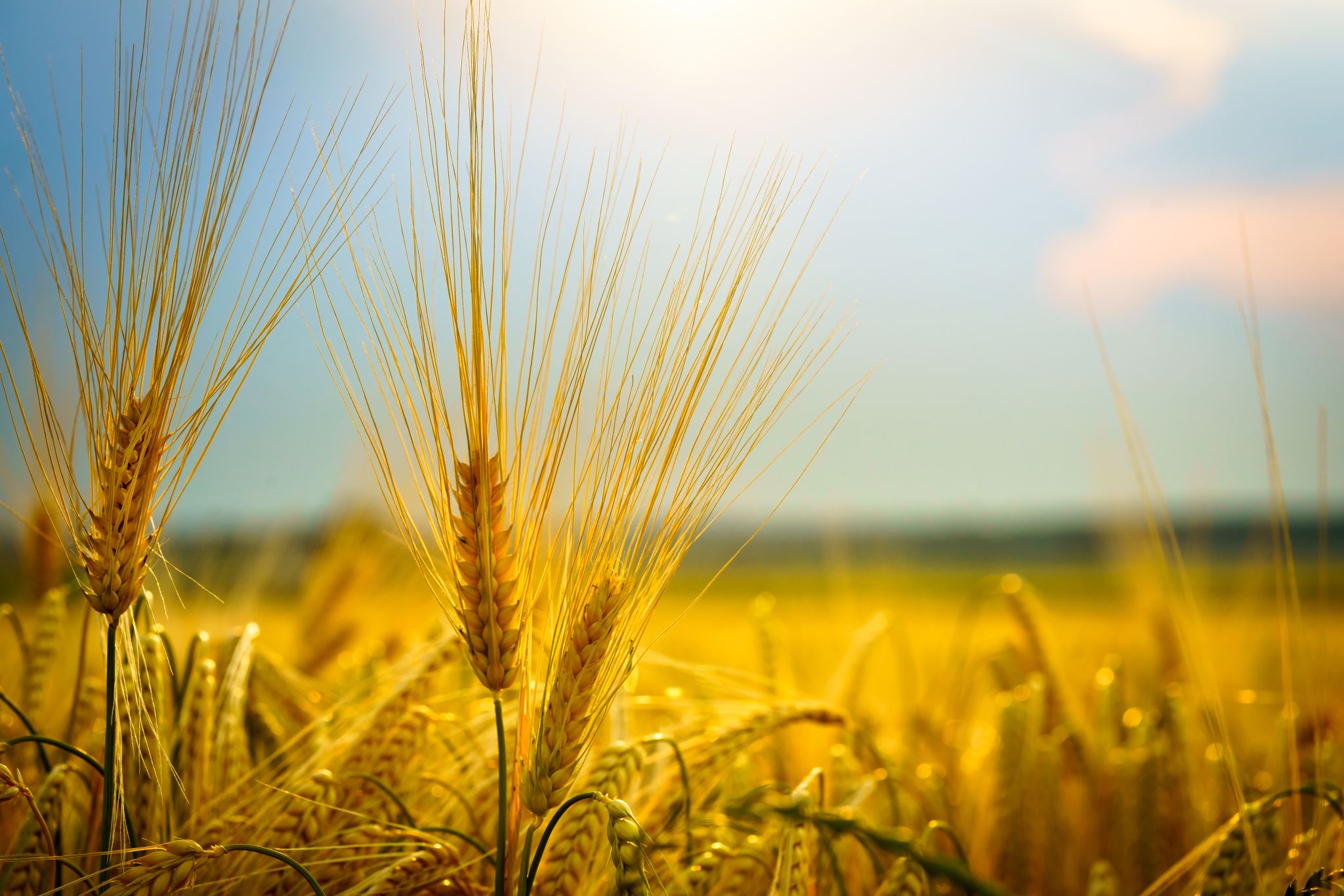 School of Shammai Versus School of Hillel
On the matter of divorce, both Rabbi Shammai and Rabbi Hillel supported a man’s right to divorce. They differed only on what constituted the grounds for a divorce. Rabbi Hillel allowed for divorce over trivial matters. Shammai limited grounds for divorce to serious matters of infidelity.
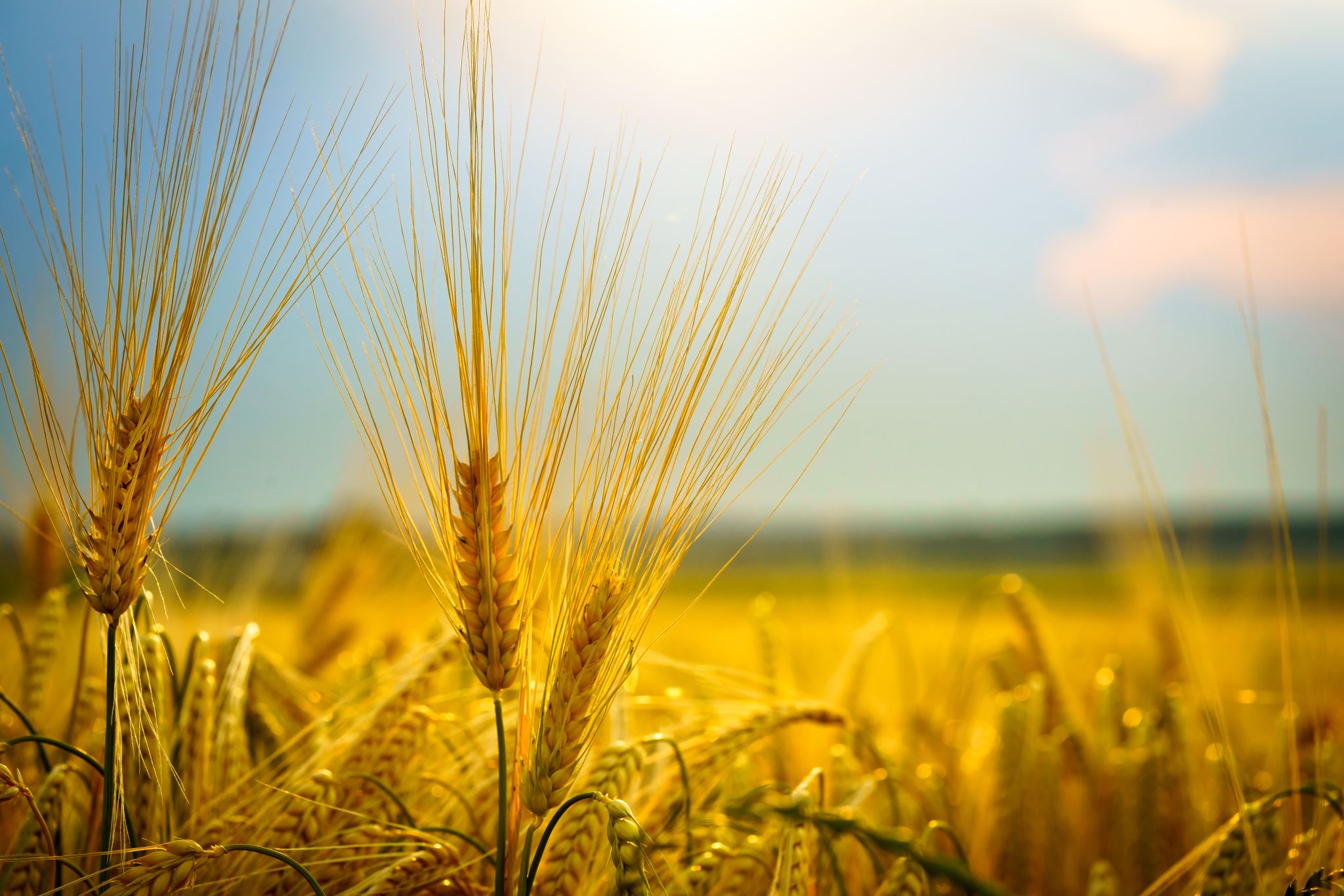 Porneia
Now we must ask about this Greek word porneia (πορνεία) – Strong’s G4202, which is translated as fornication. Porneia can, according to Thayer’s Bible Dictionary, incorporate  a variety of illicit sexual behaviors which include not only adultery but incest, homosexuality, and bestiality, as listed in Leviticus 18.
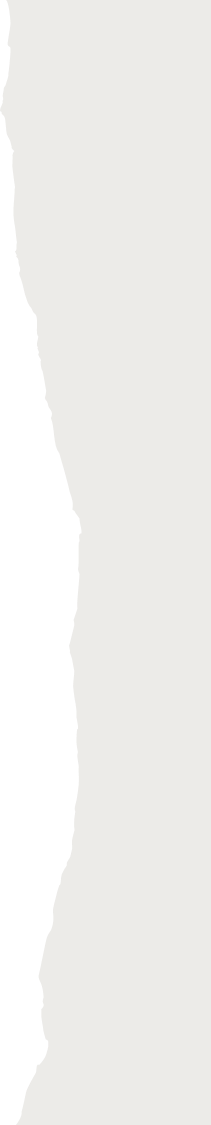 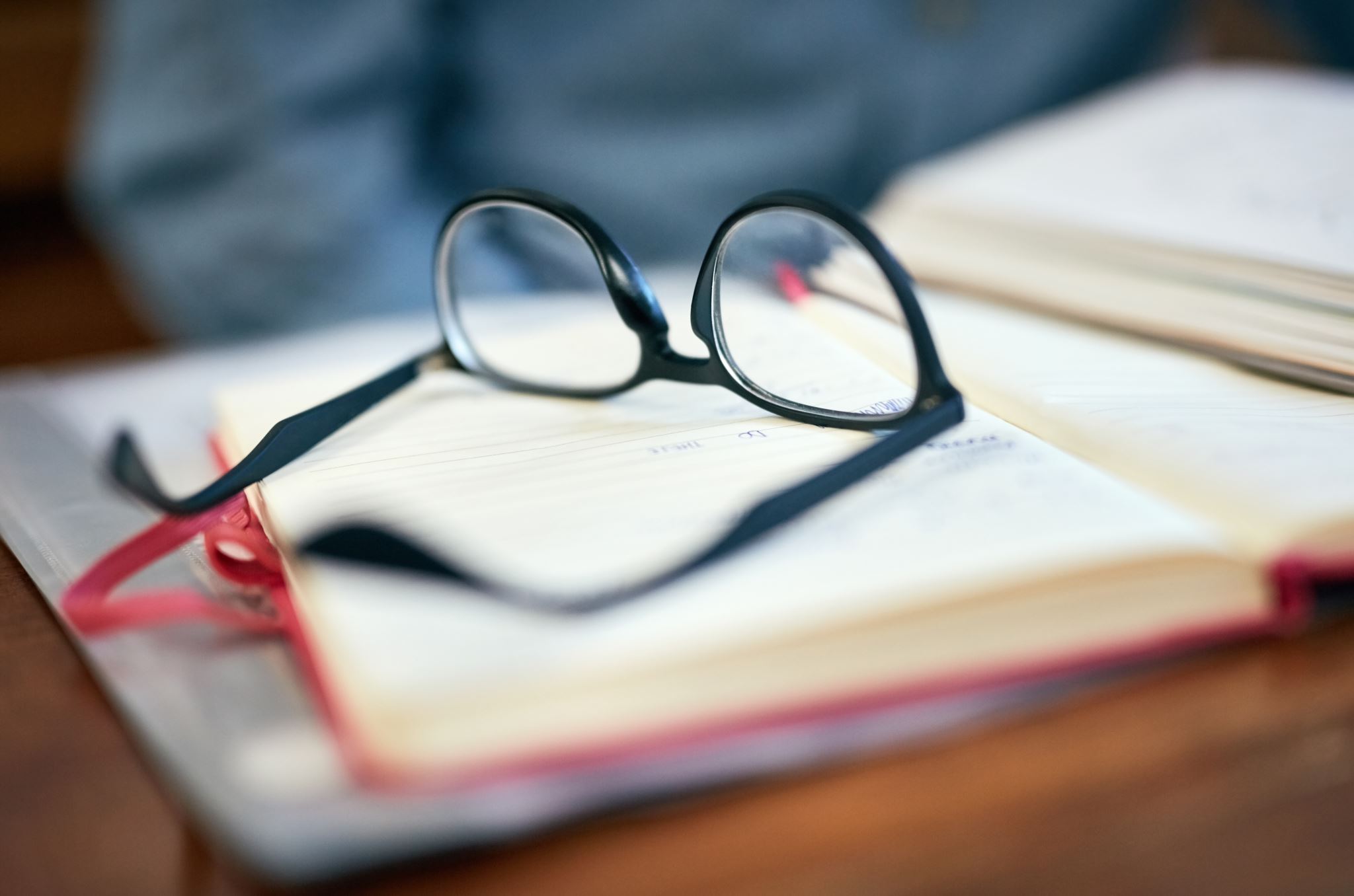 REFLECTIONS
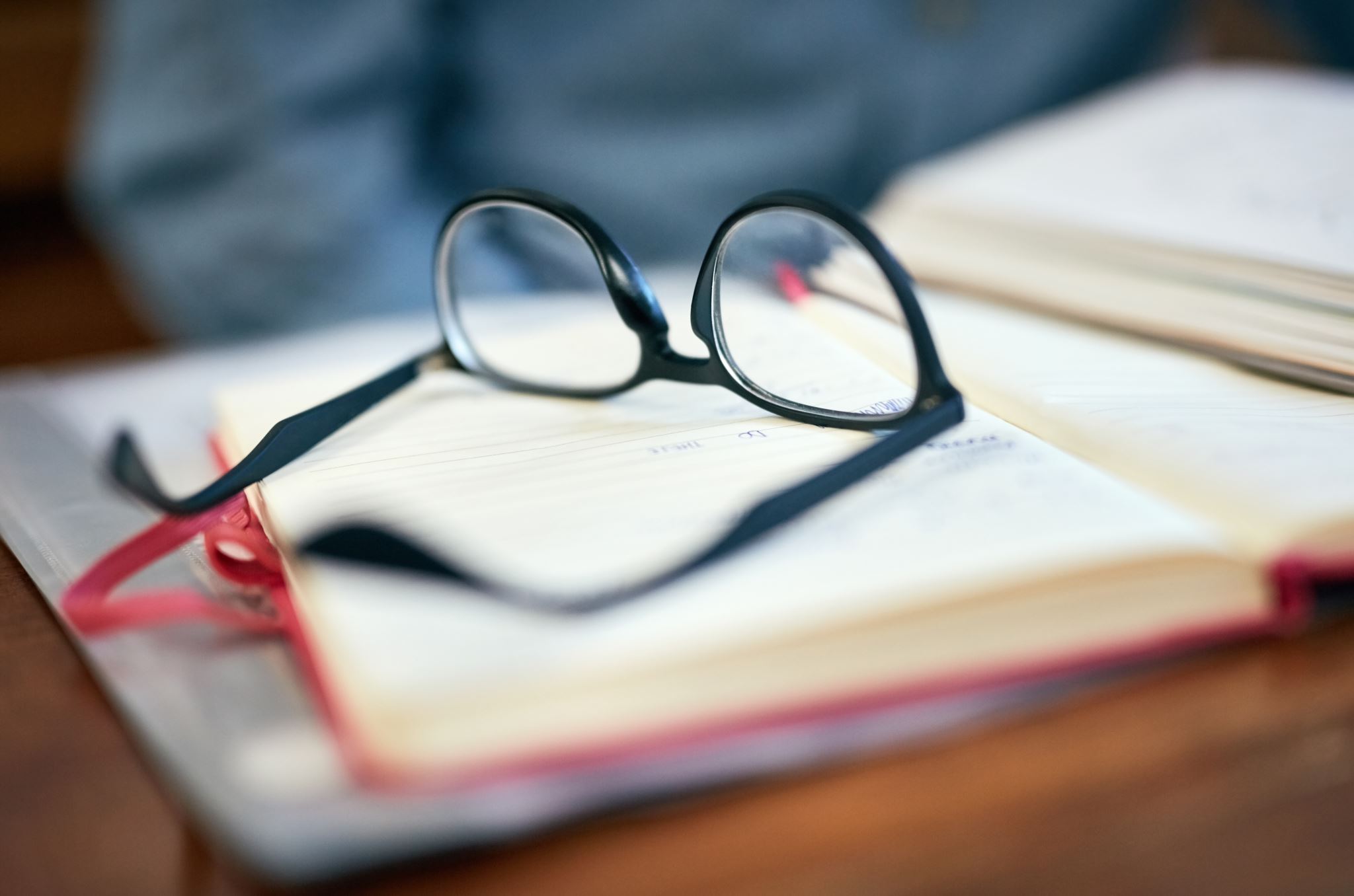 reflections
For some strange reason, many English translations of Matthew 5:32 say: “Whoever puts away his wife, apart from a matter of fornication, causes her to commit adultery. And whoever marries her that is divorced commits adultery.”
This is strange because the word translated as “divorced” is Strong’s G630, apoluō (ἀπολύω), which means “put away”, the same word that’s translated correctly as “put away” in the first of the two sentences in verse 32.
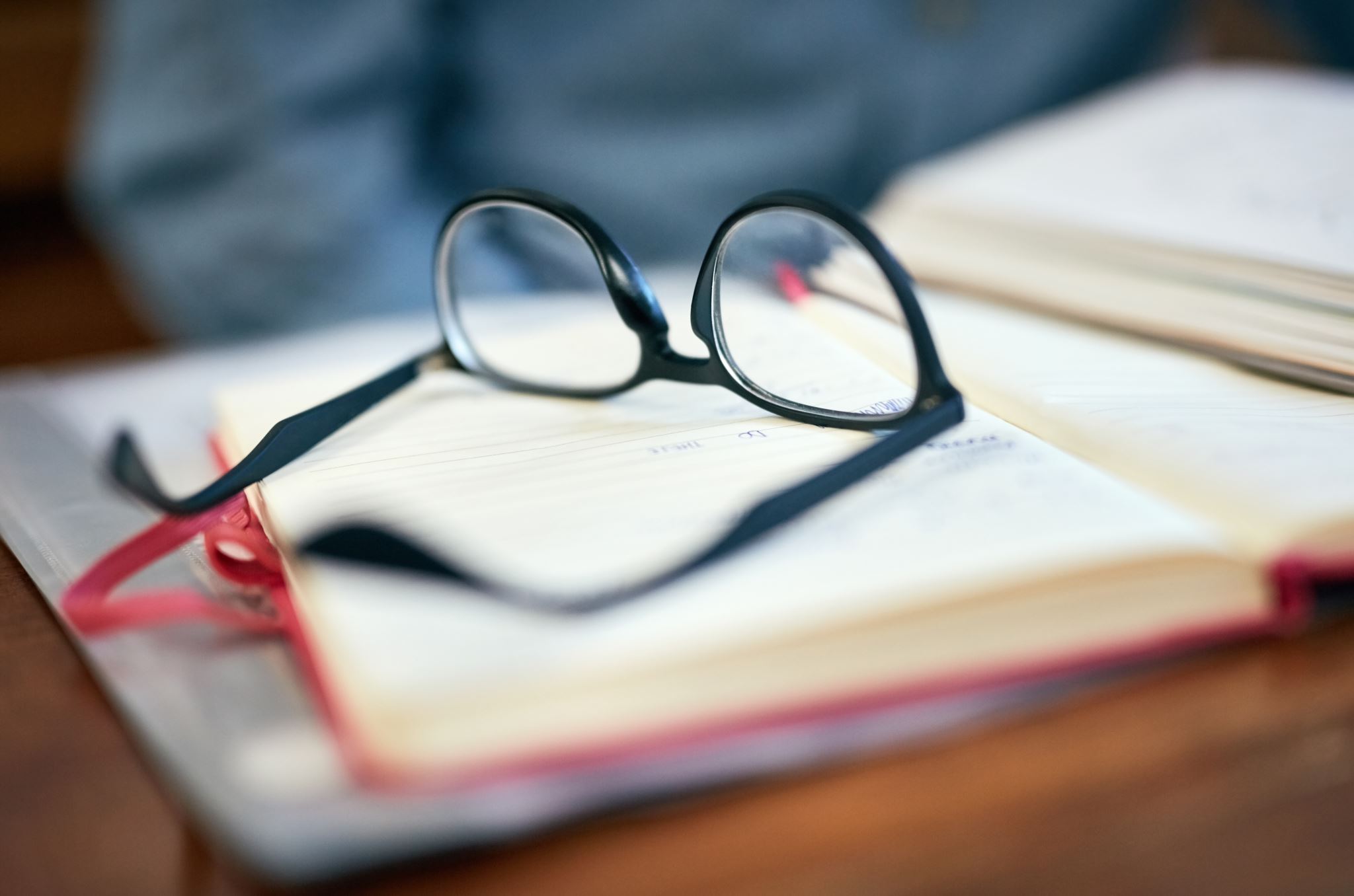 DEFINITIONS
In the Literal Translation of the Holy Bible, it’s translated correctly. Let’s read it:
“Whoever puts away his wife, apart from a matter of fornication, causes her to commit adultery. And whoever shall marry the one put away commits adultery.”
When this Greek word apoluō gets mistranslated as divorce, instead of put-away, it creates a very serious problem. The mistranslation makes it appear that Jesus (Yeshua) just contradicted Deuteronomy 24:1,
reflections
Deuteronomy 24:1 lays out a three-step process for legally dissolving a marriage. The husband must (1) write his wife a bill of divorce, (2) place the bill in her hand, and (3) then he may send her away. After this three-step Torah proscribed process, the man and woman are legally divorced, and then both are free to legally remarry.
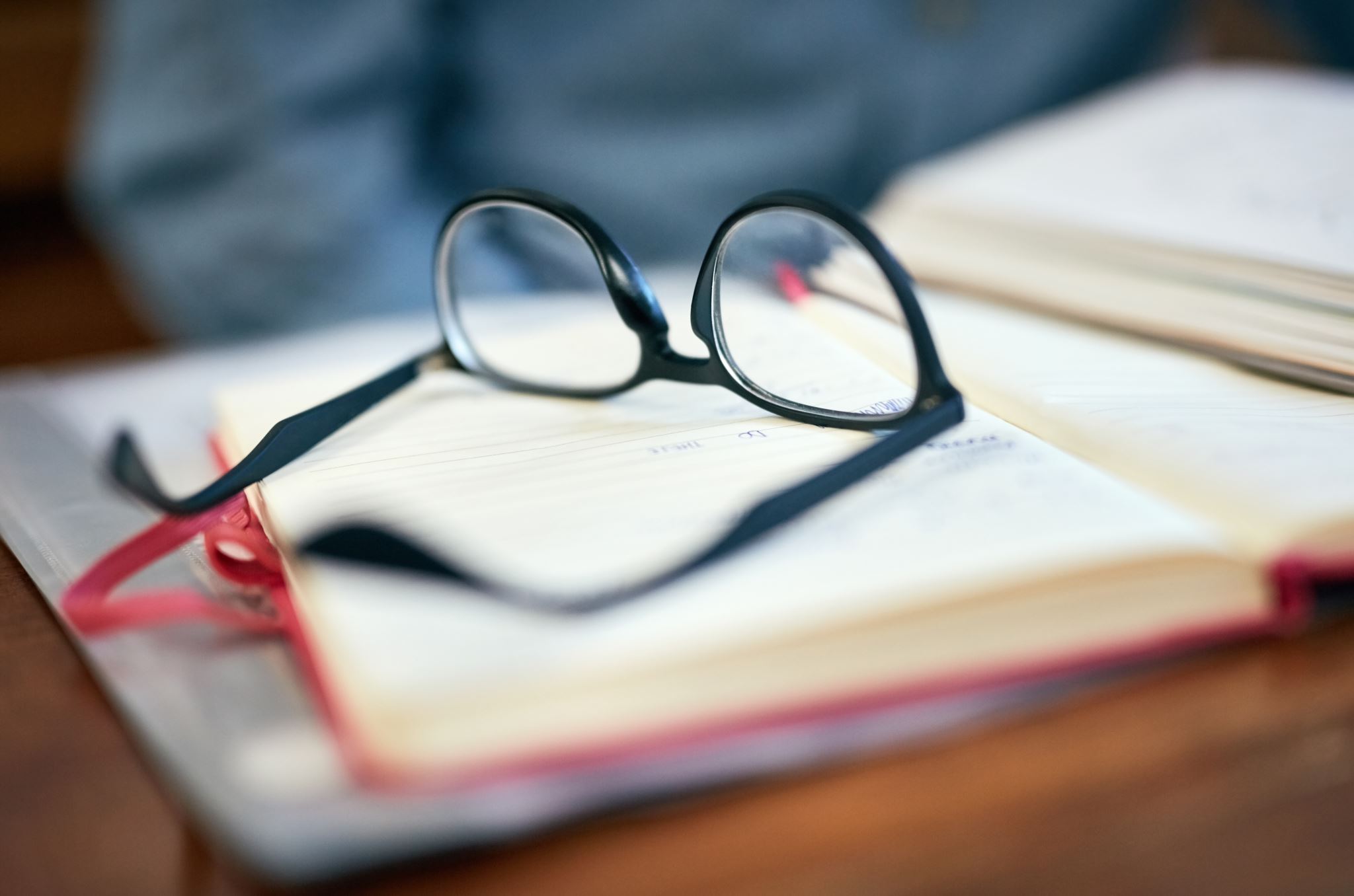 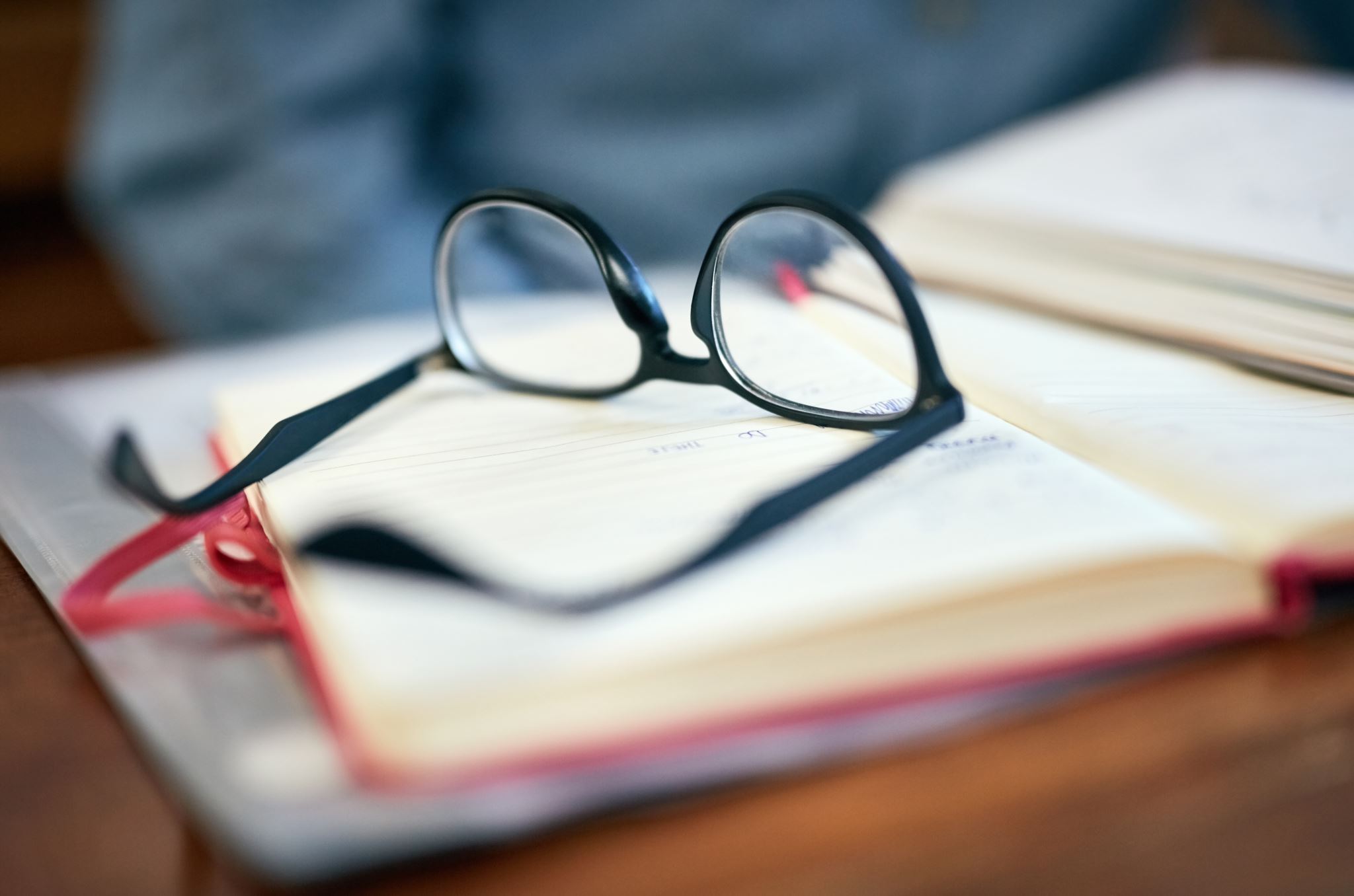 reflections
All a man under Roman law had to do was send his wife away.
This Roman method of divorce held great financial implications for the Jews. For if a wife were simply sent away, rather than legally divorced as directed in Deuteronomy 24, the woman would have no legal right to her dowry, which she would’ve had, had she been legally divorced, according to Jewish law (David Amram, The Jewish Law of Divorce).
reflections
In a legal Torah divorce, her husband would have to return her dowry. Furthermore, without this legal writ of divorce called a “get” both she and her new husband would be adulterers and any children they might have would be illegitimate. (David Amram, The Jewish Law of Divorce, New York, NY: Hermon Press, 1968, p.47 – 48.) Matthew Price
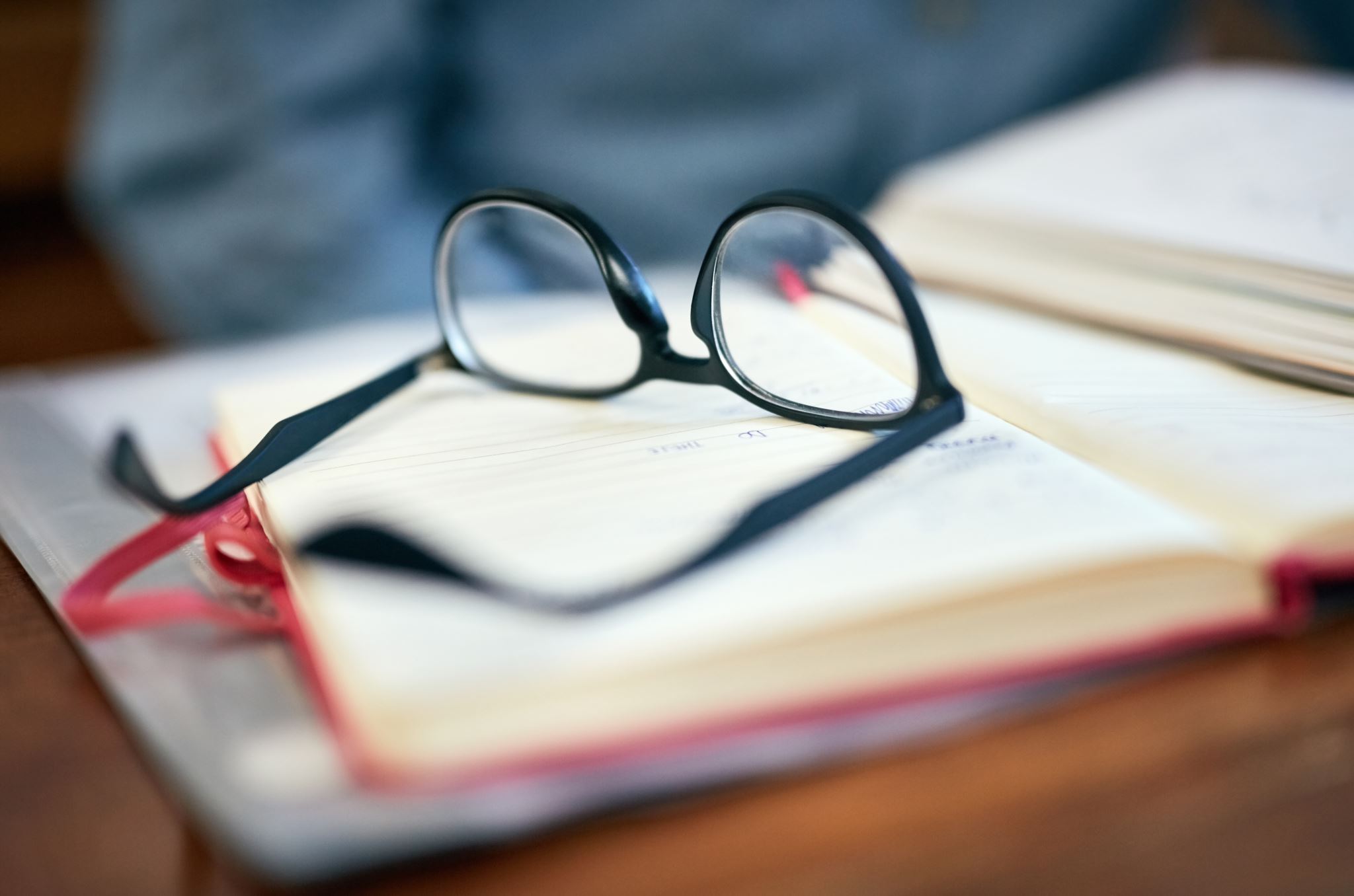 reflections
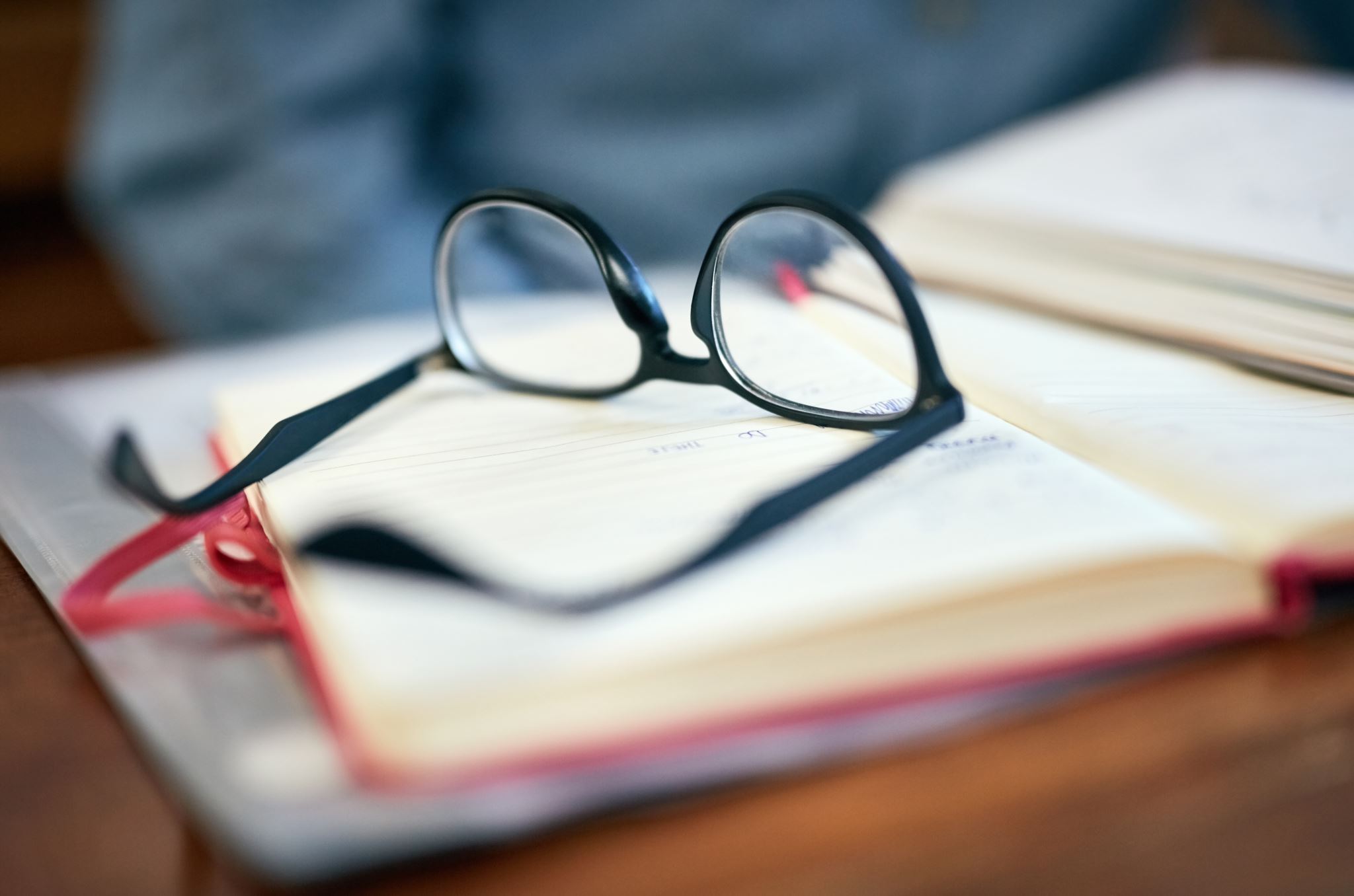 Ask most people and they will tell you that Malachi 2:16 declares that God hates divorce. Only, the Hebrew word often mistranslated as divorce is shâlach (שָׁלַח)—Strong’s H7971—which means to send away. Notice that this declaration that God hates “sending away” appears in context to Israel’s treacherous dealings with their wives.
CONCLUSION
Mark 10:5-10 – “Answering, Jesus (Yeshua) said to them, ‘With respect to your hardheartedness he (Moses) wrote this command to you. But from the beginning of creation God made them male and female. Because of this, a man shall leave his father and mother and shall be joined to his wife, and the two shall be one flesh, so that they no longer are two, but one flesh. Therefore, what God yoked together, let not man put apart.”
The real reason for most divorces is hardness of the heart, on the part of one or both spouses. As Paul wrote, in Ephesians 5:28, husbands ought to love their wives as their own bodies, for he who loves his wife loves himself. He should nourish her and cherish her as Messiah loves His Congregation. And wives must respect their husbands. Why? Because marriage is a picture of the Messiah and His bride, Israel.
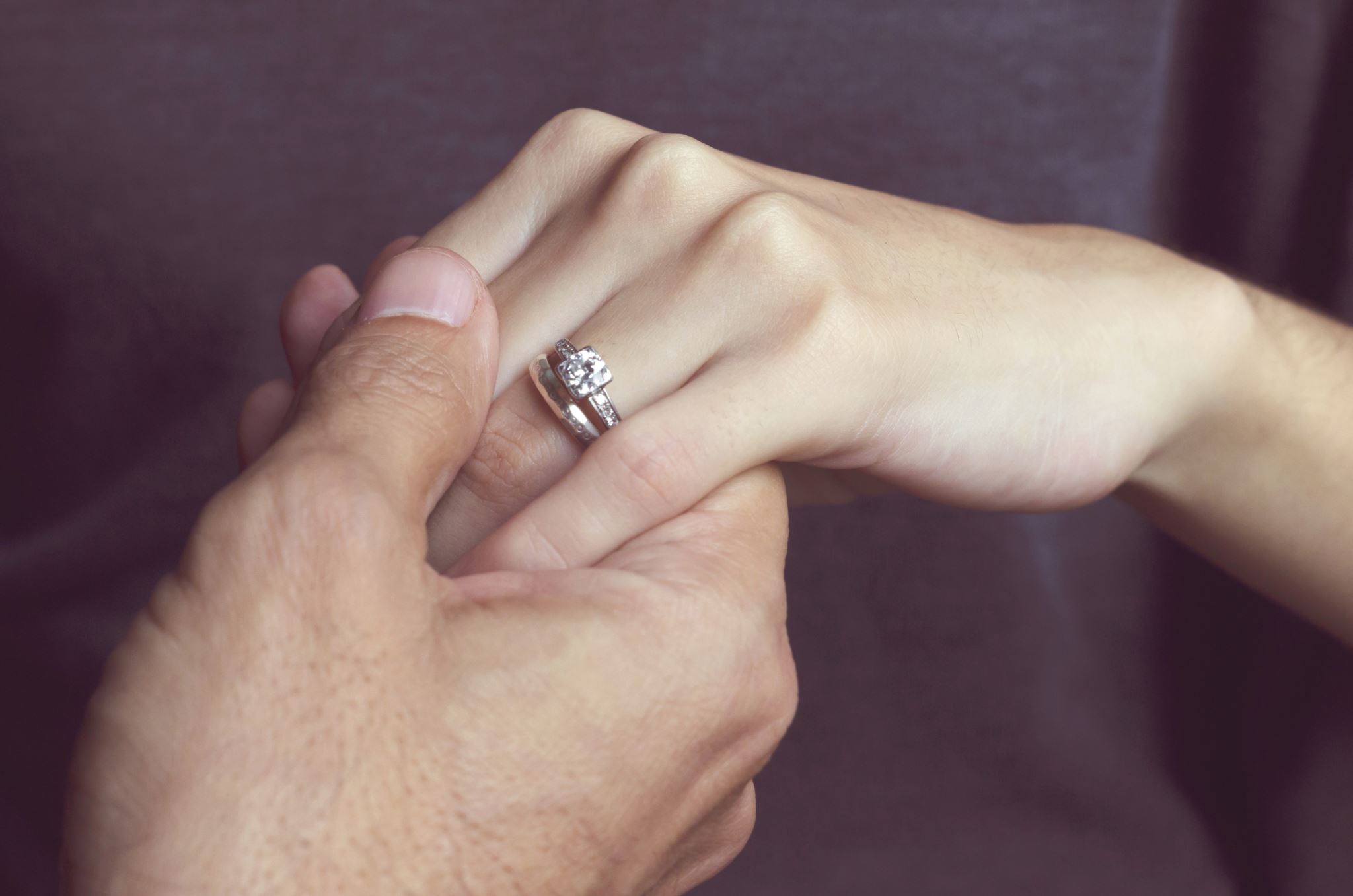